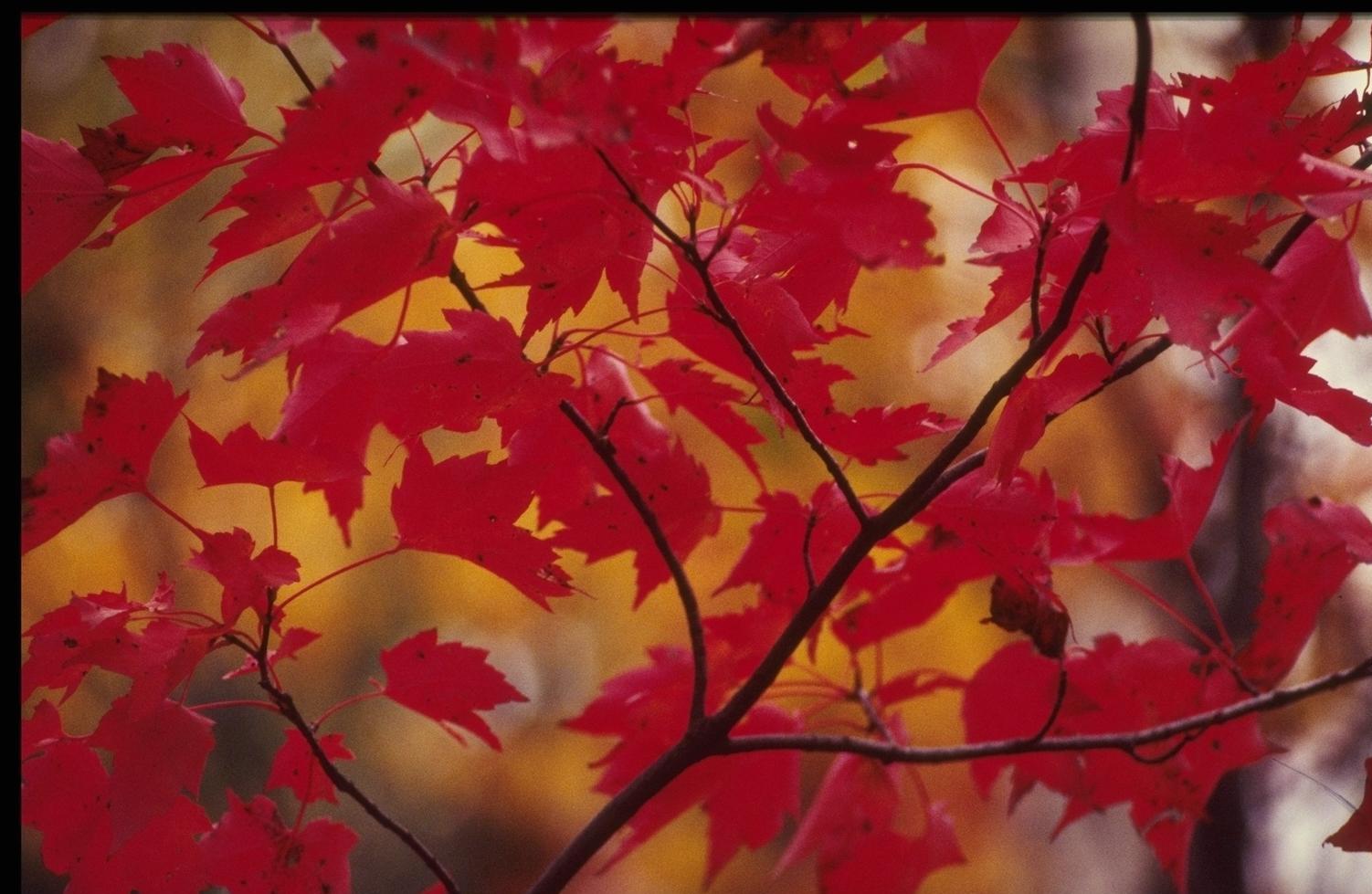 Дни бегут. Им никого не жаль…
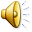 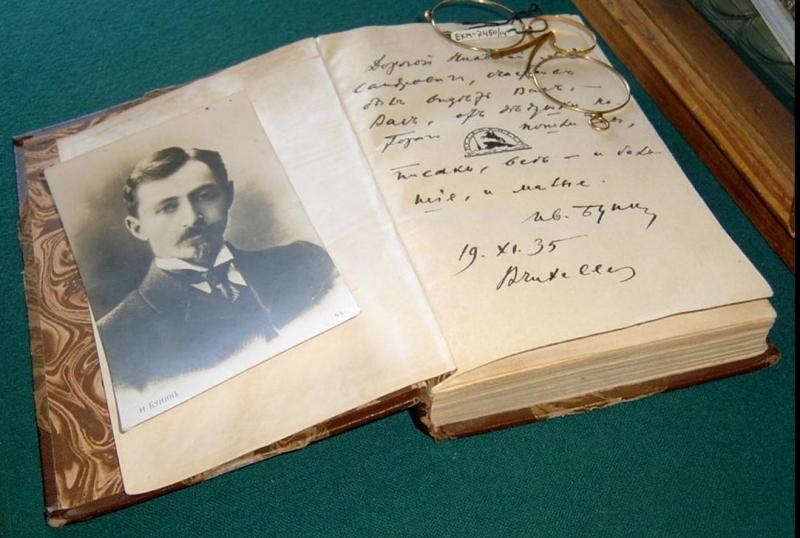 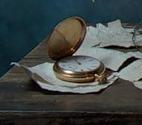 Страницы жизни Ивана Бунина 
(1870-1953)
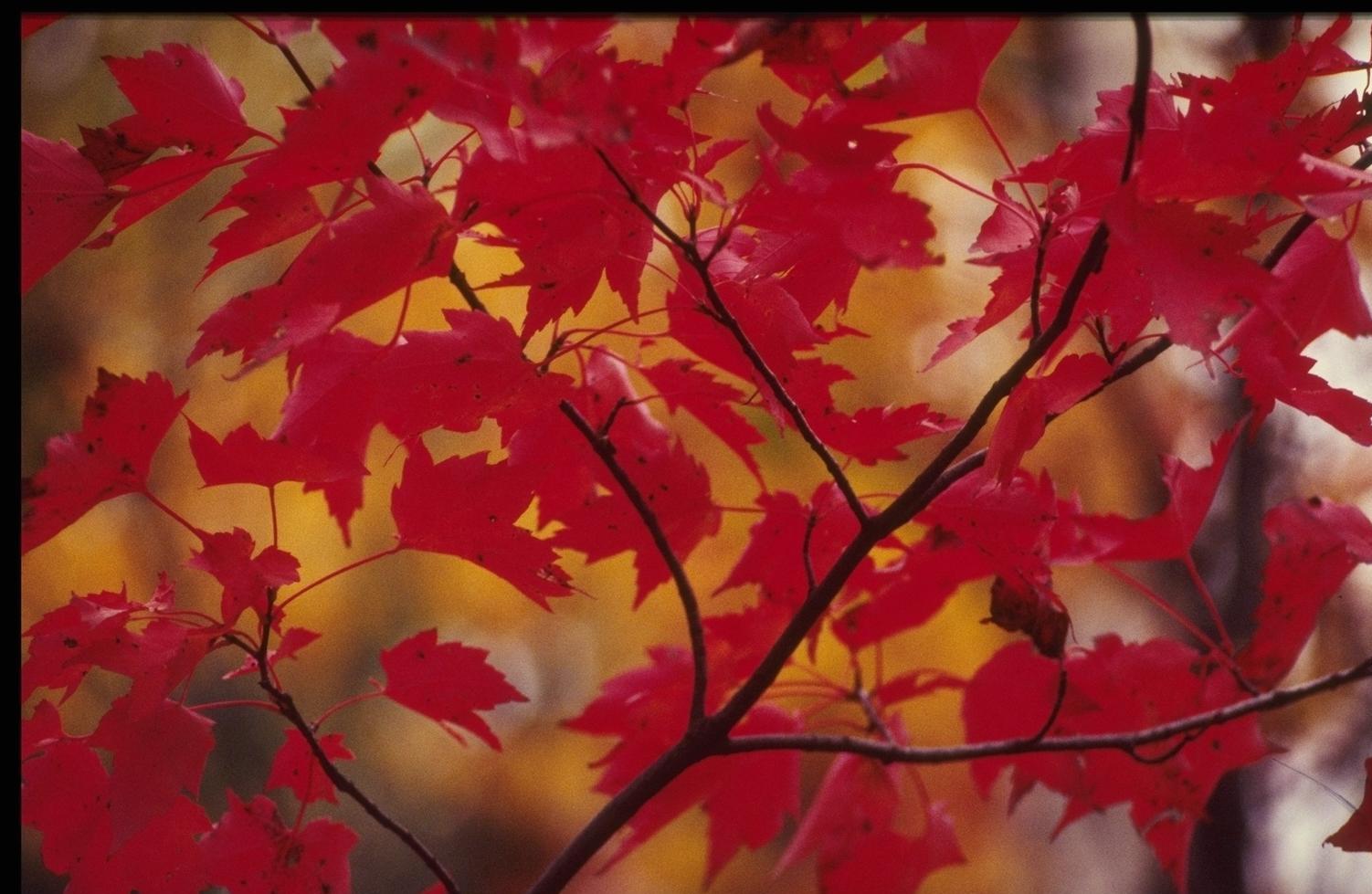 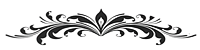 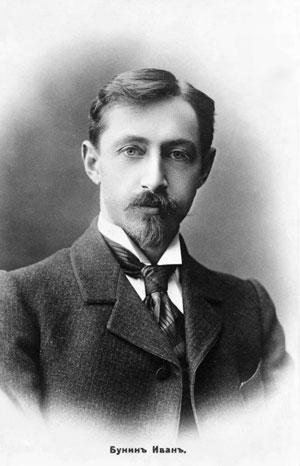 Презентация подготовлена учителем русского языка и литературы
 ГБОУ «Шебекинская гимназия-интернат»  г. Шебекино 
Кузуб Натальей Васильевной
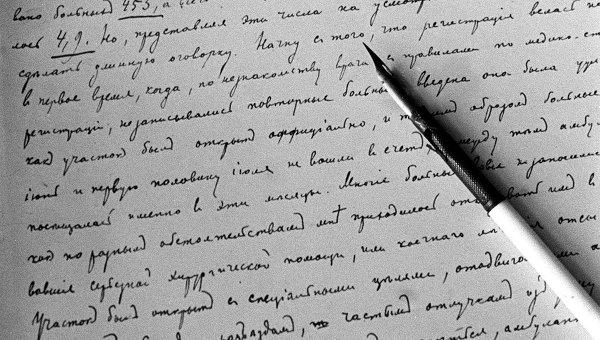 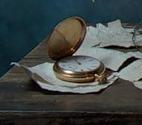 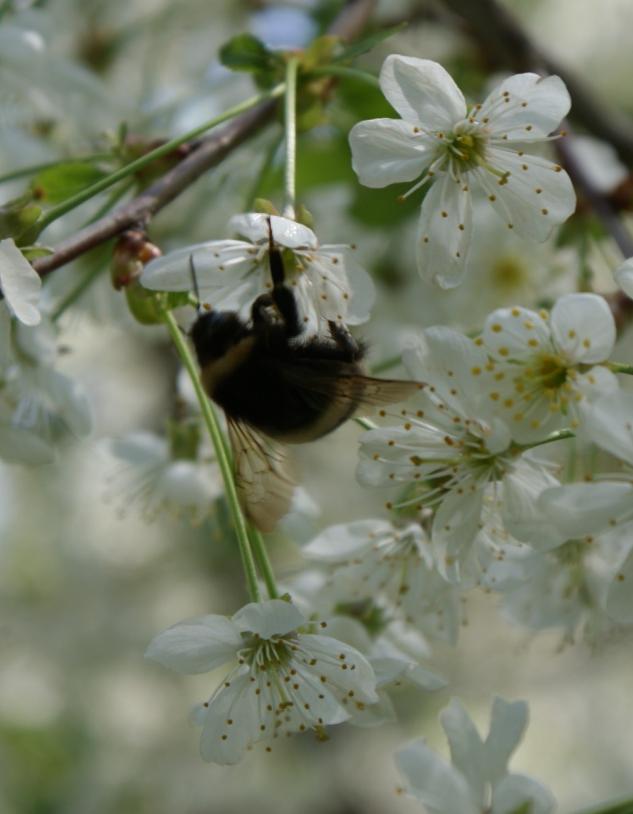 И цветы, и шмели, и трава , и колосья,
И лазурь, и полуденный зной…
Срок настанет – господь сына блудного спросит:
«Был ли счастлив ты в жизни земной?»

И забуду я всё – вспомню только вот эти
Полевые пути меж колосьев и трав – 
И от радостных слёз не успею ответить,
К милосердным коленам припав.
14. VII.1918
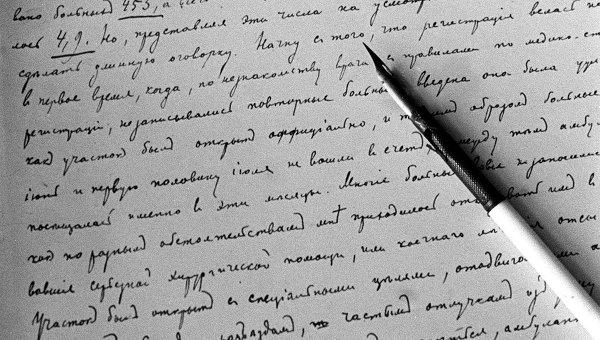 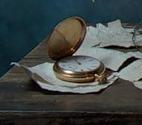 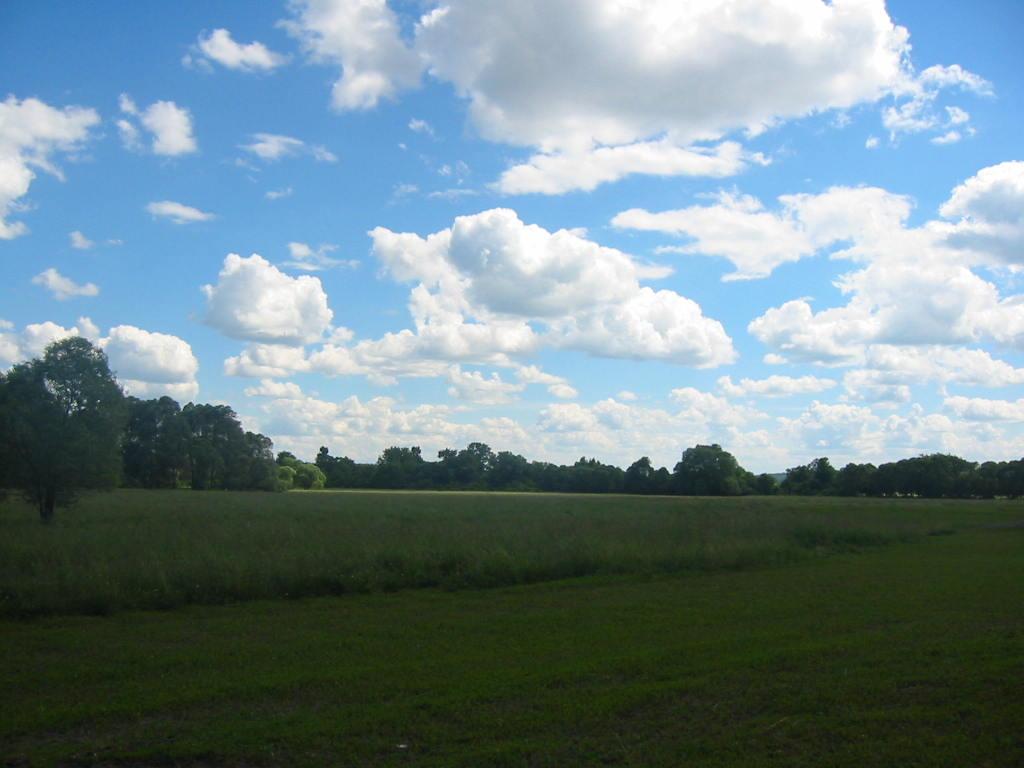 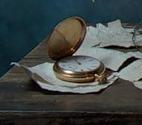 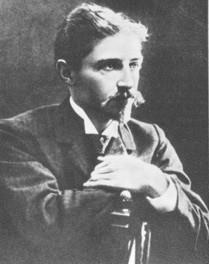 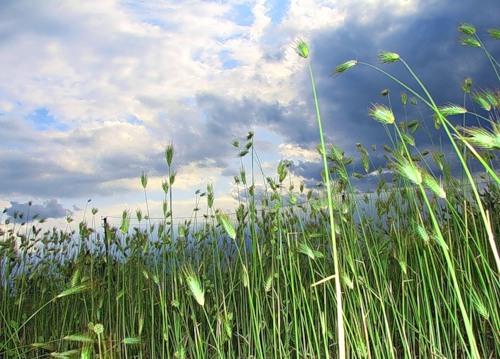 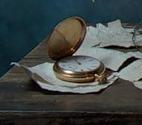 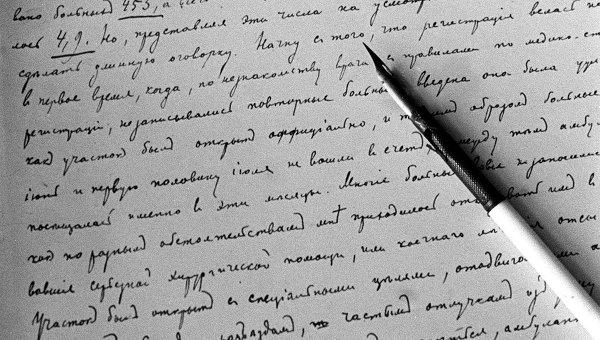 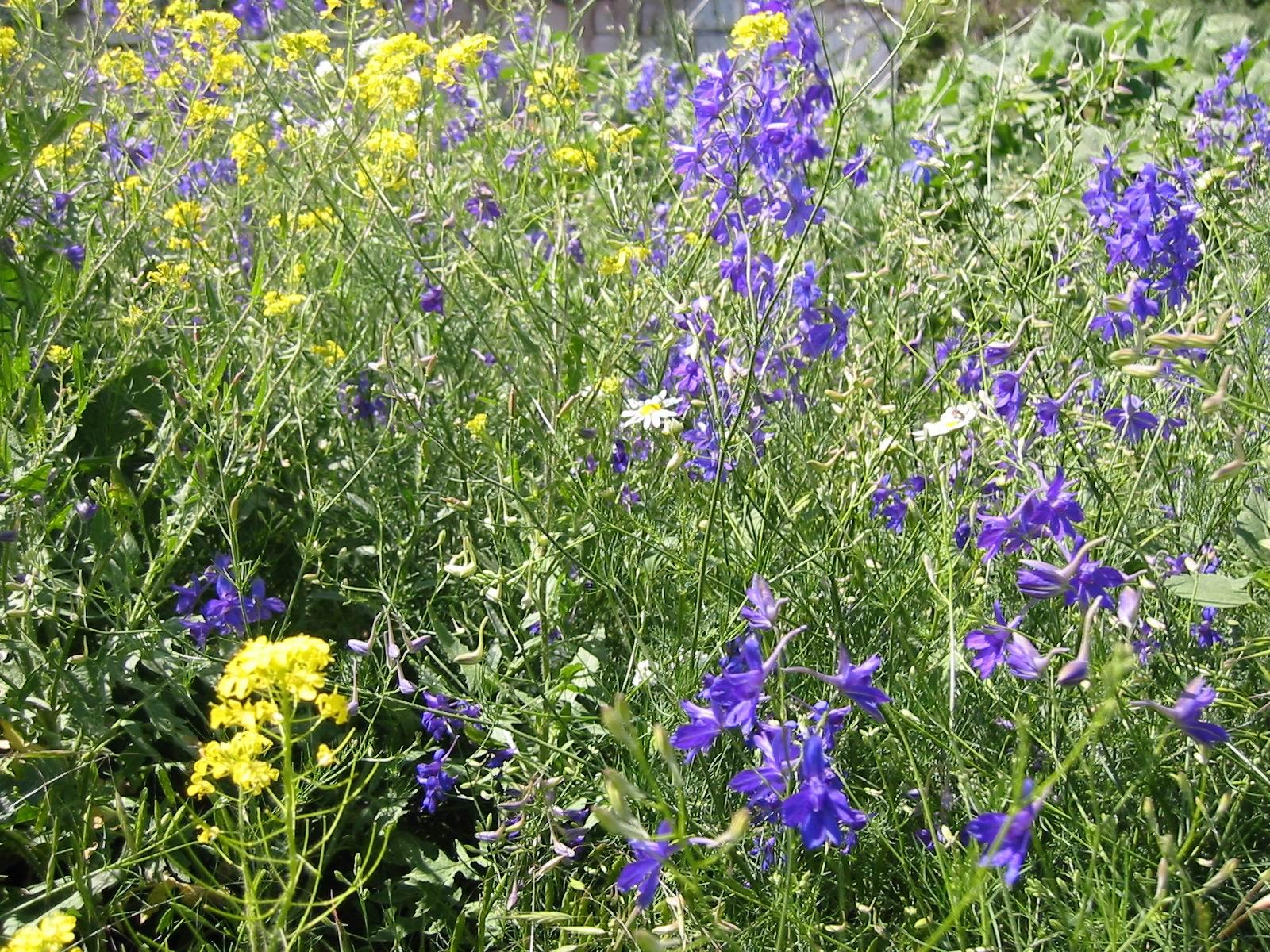 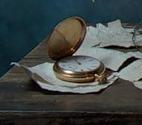 «Много исписал бумаги… исполнился радостного ощущения всё растущей молодости и сил».
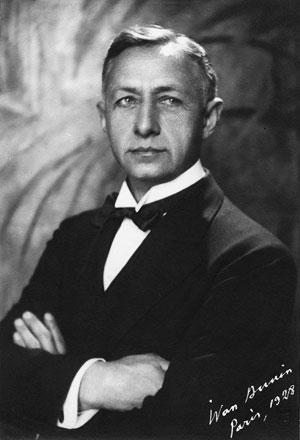 «Там, в глубочайшей полевой тишине… летом среди  хлебов, подступавши х к самым нашим порогам, а зимой среди сугробов, и прошло всё моё детство,  полное поэзии печальной и своеобразной».
1928г.
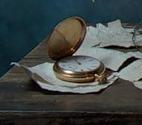 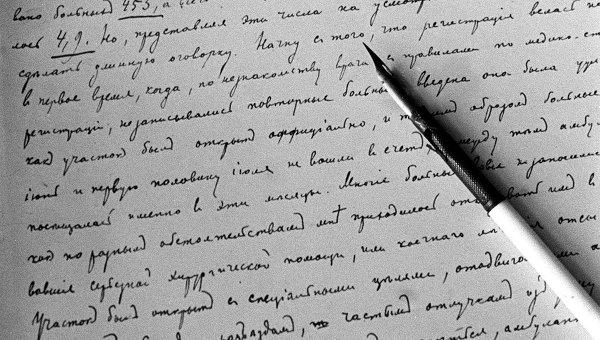 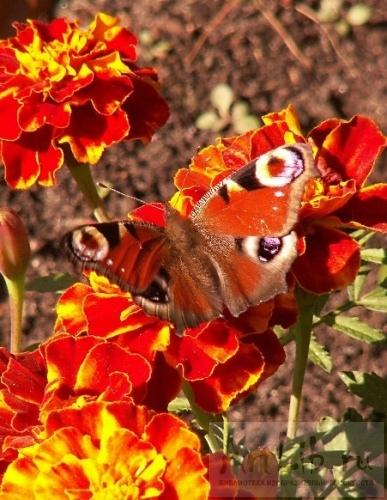 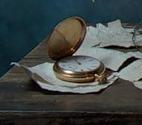 Ищу я в этом мире сочетанья
Прекрасного и вечного…
1891 г.
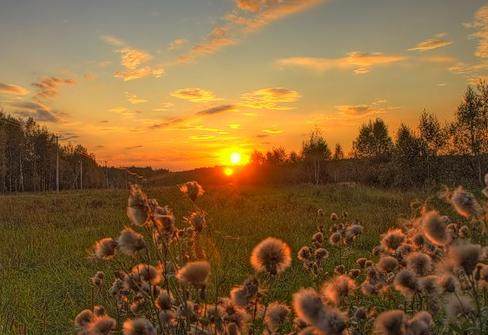 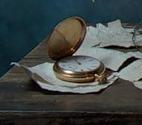 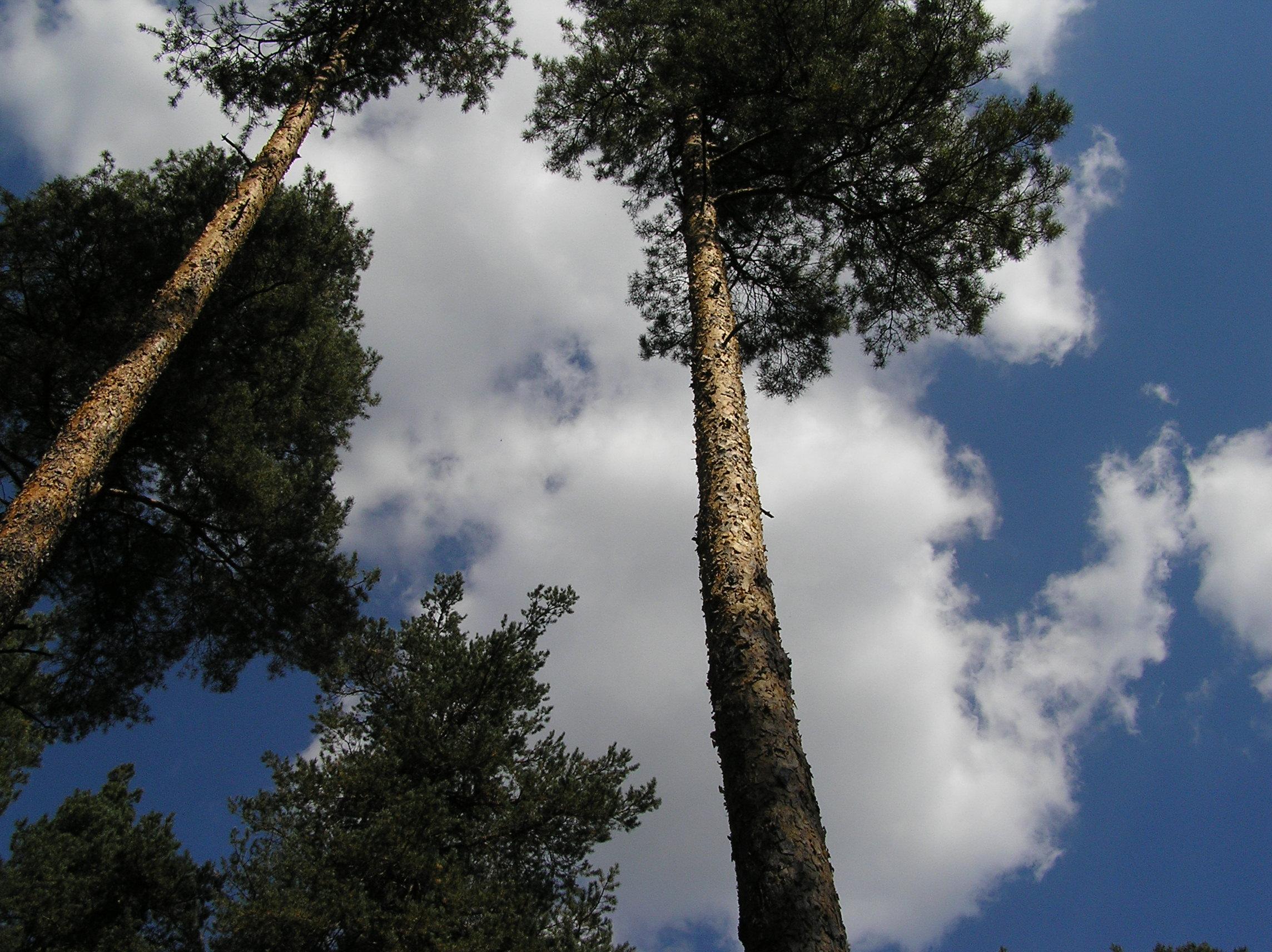 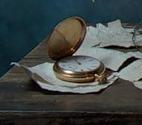 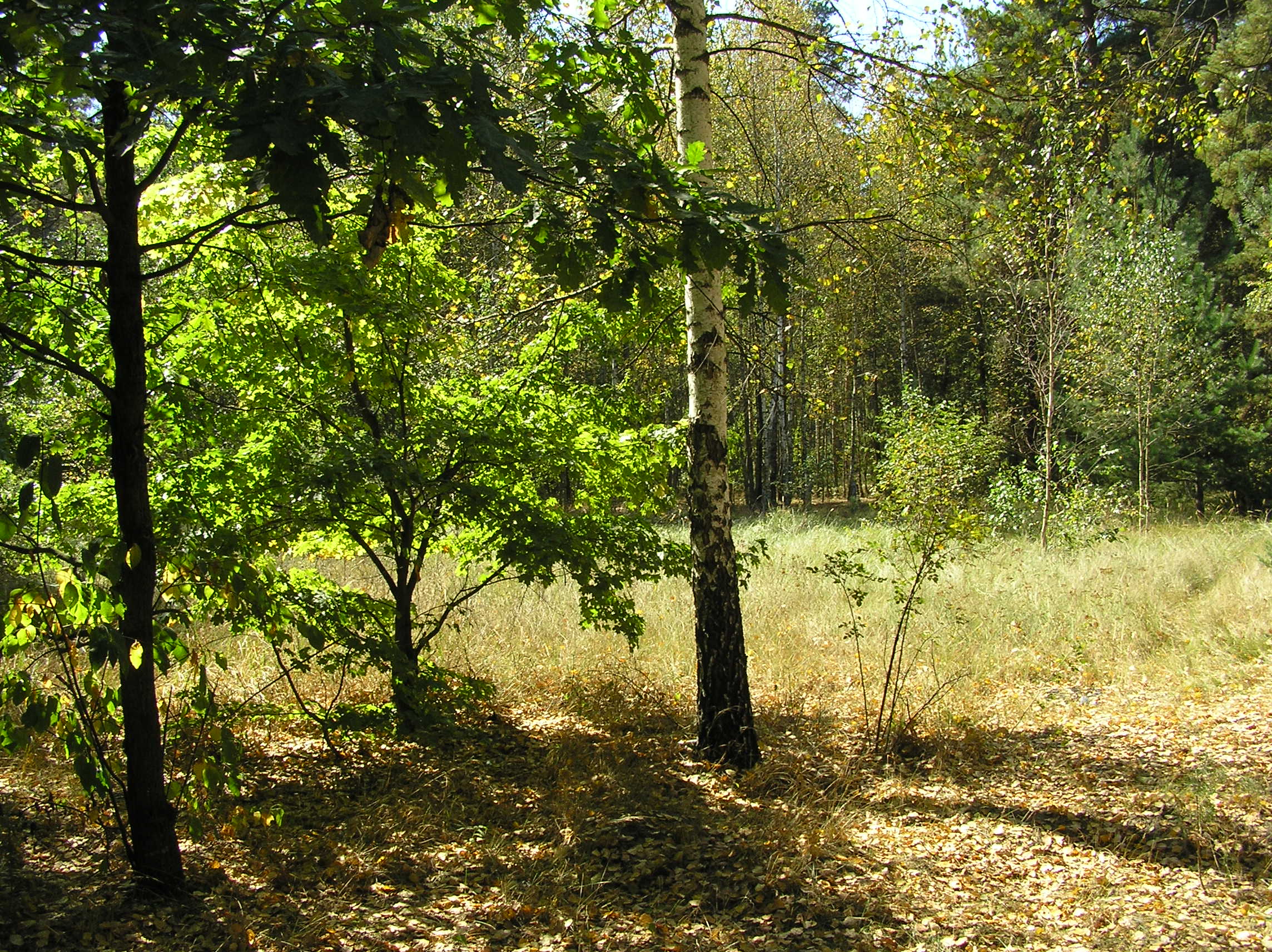 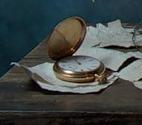 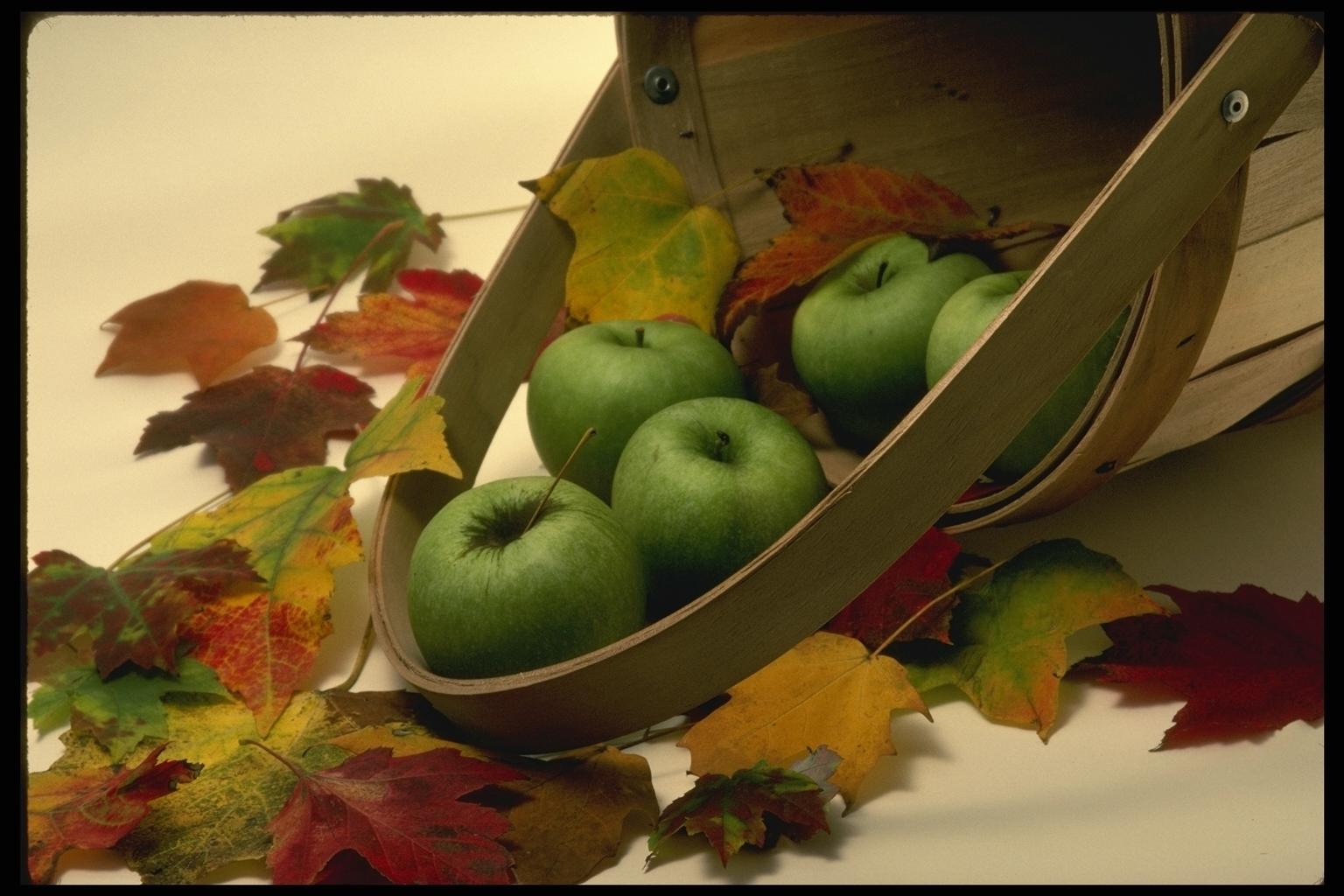 О счастье мы всегда лишь вспоминаем.
А счастье всюду. Может быть, оно
Вот этот сад осенний за сараем
И чистый воздух, льющийся в окно.

В бездонном синем небе  лёгким белым краем
Встаёт, сияет облако. Давно
Слежу за ним… Мы мало видим, знаем, 
А счастье только знающим дано<…>
14. VIII. 1909.
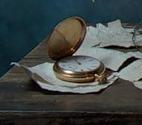 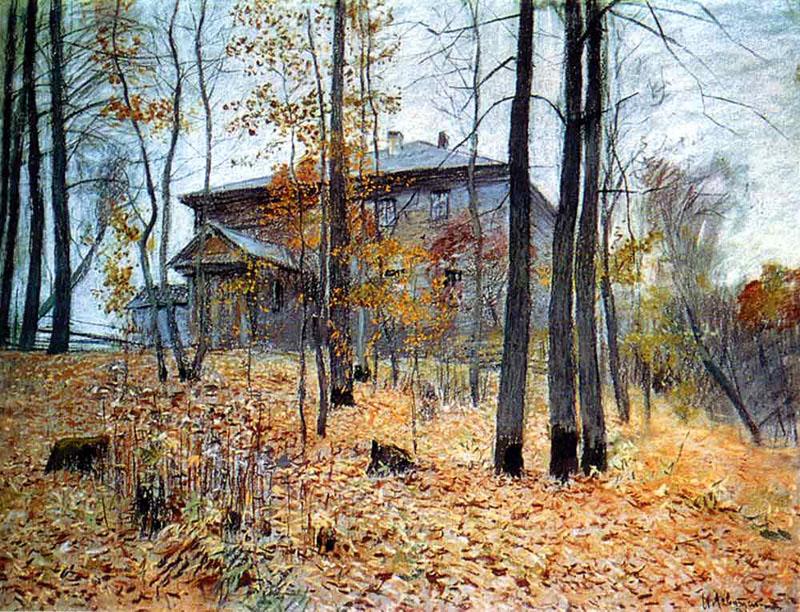 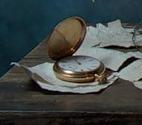 И. Левитан . «Осень. Усадьба»
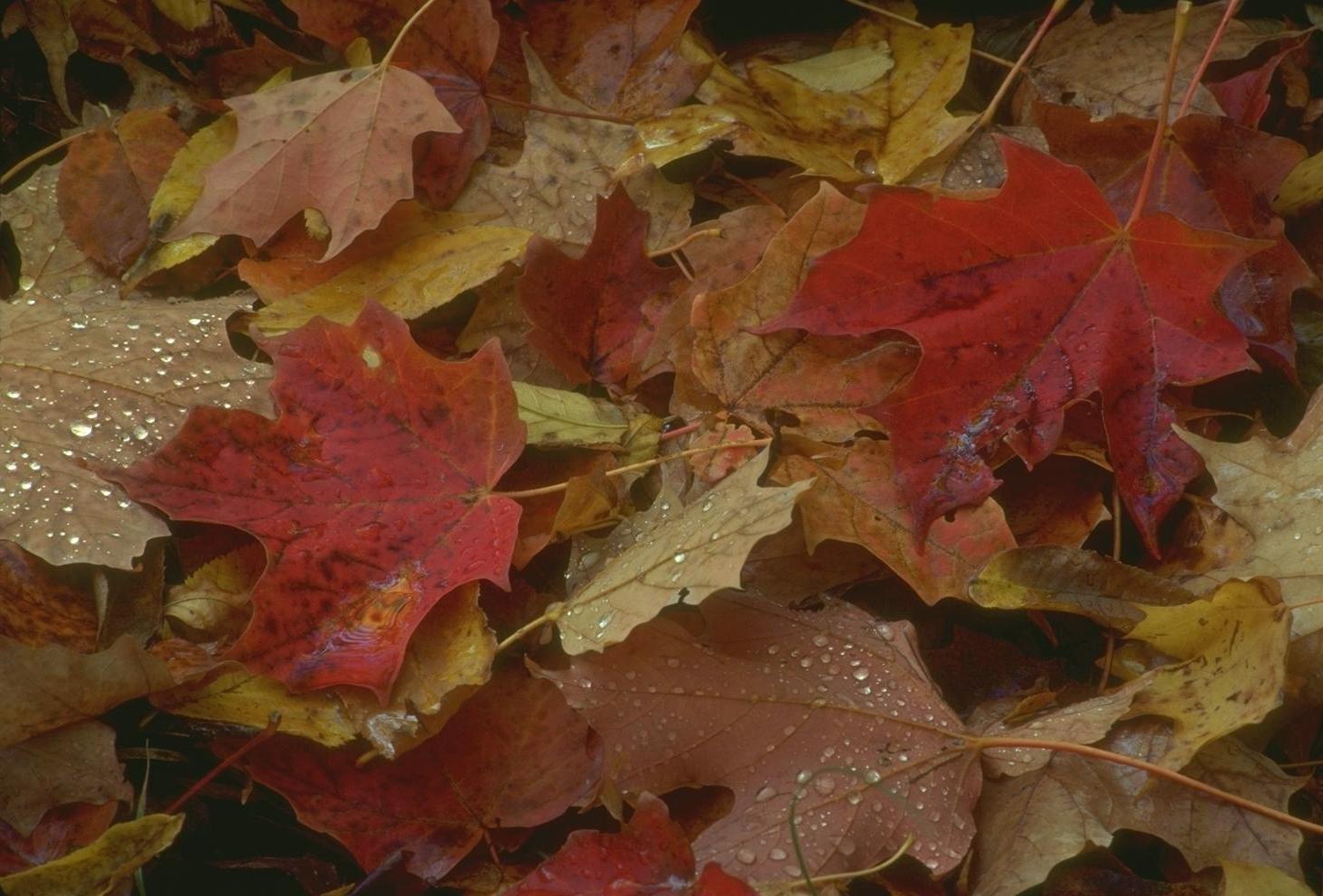 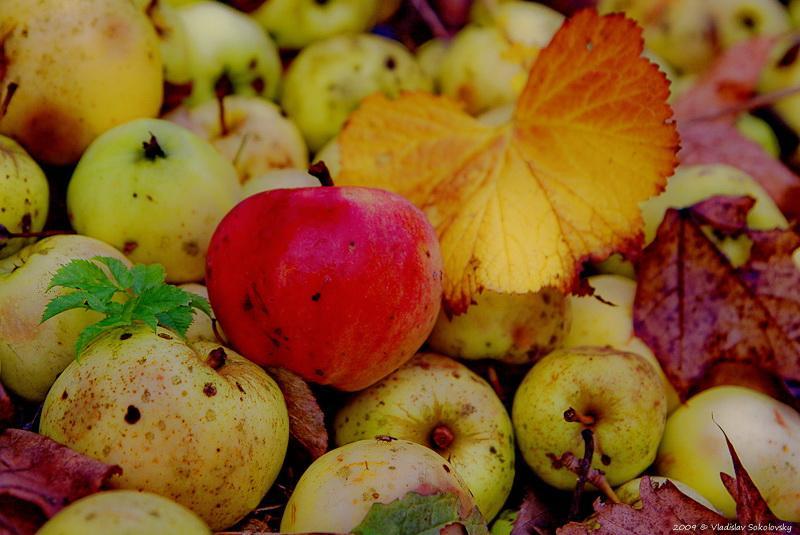 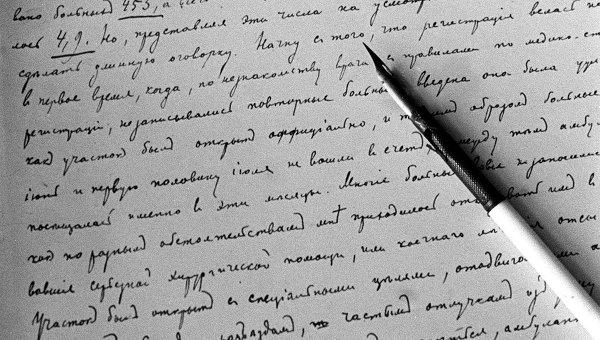 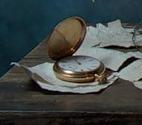 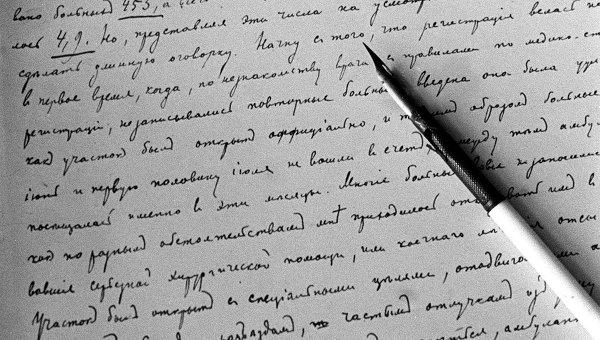 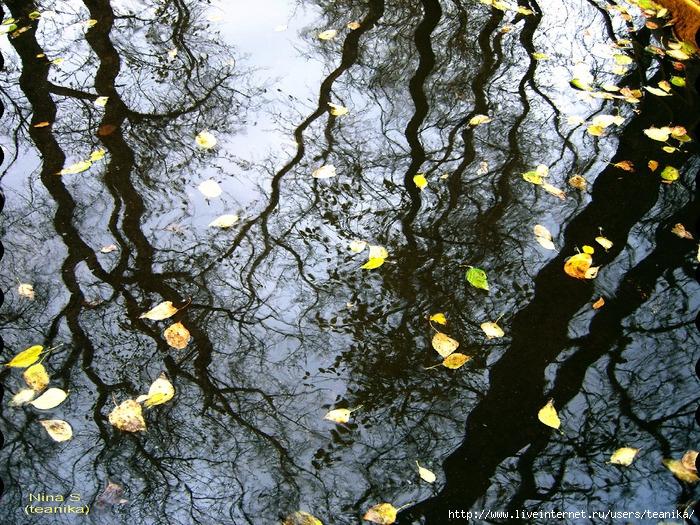 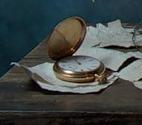 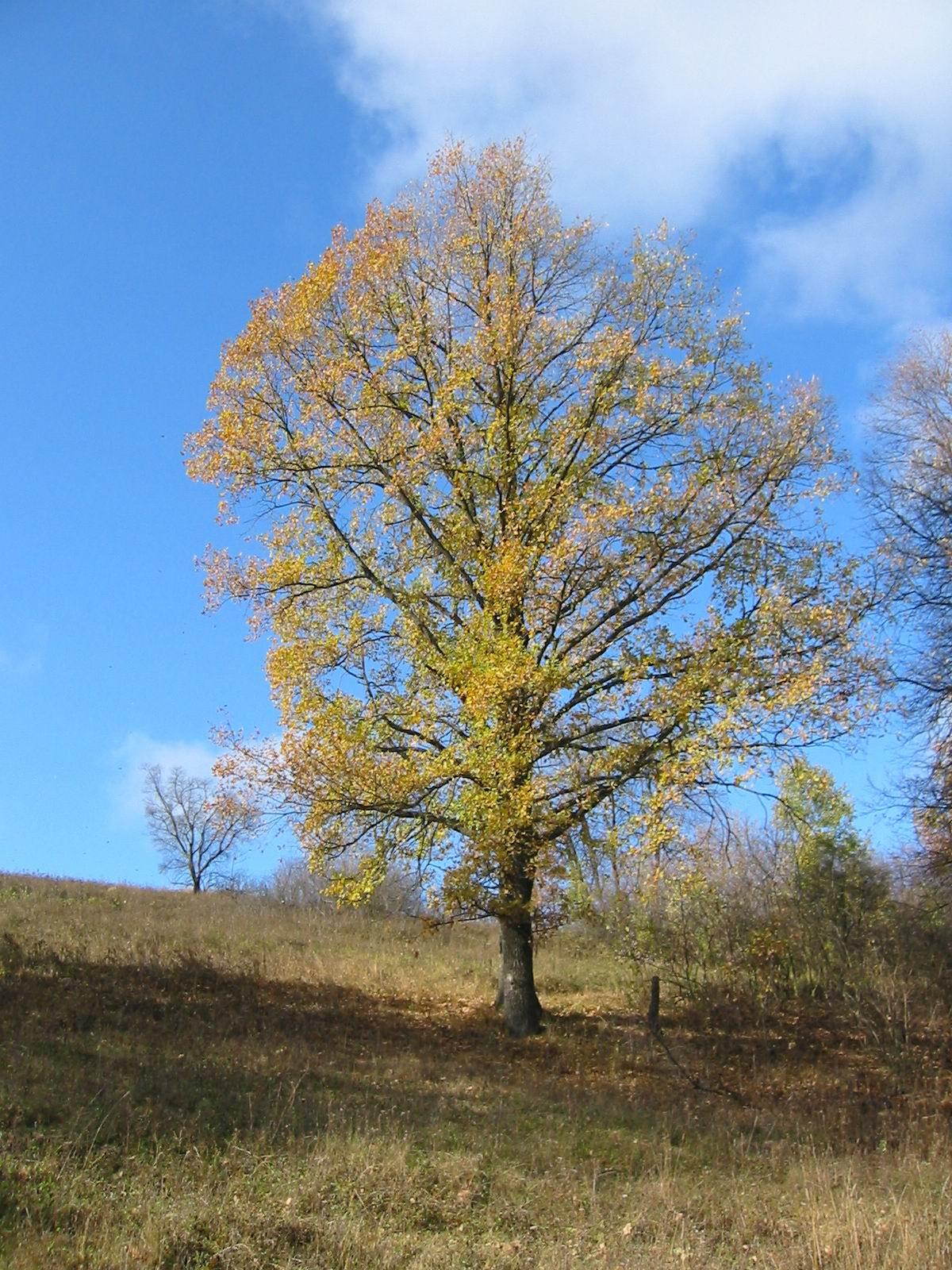 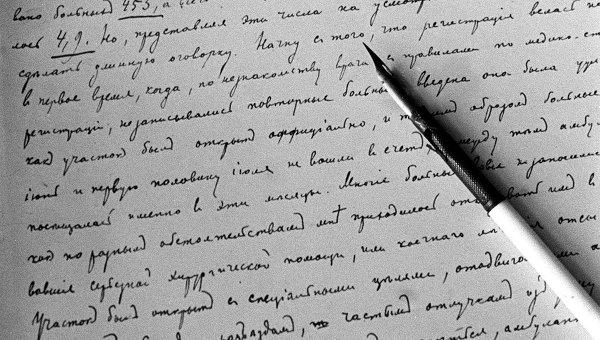 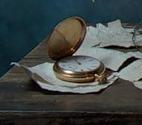 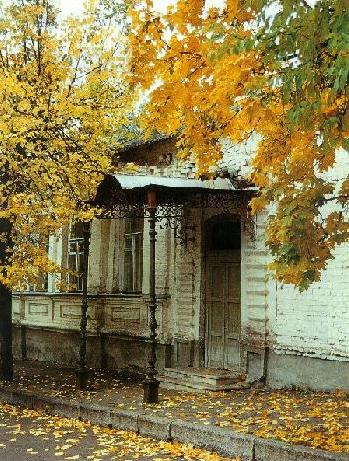 …И снилося мне, что осенней порой
В холодную ночь  я  вернулся домой.
По тёмной дороге прошёл я один
К знакомой усадьбе, к родному селу…
Трещали обмёрзшие сучья лозин
От бурного ветра на старом валу…
Деревня спала… и со страхом, как вор,Вошёл я в пустынный, покинутый двор.

И сжалося сердце от боли во мне…
1893
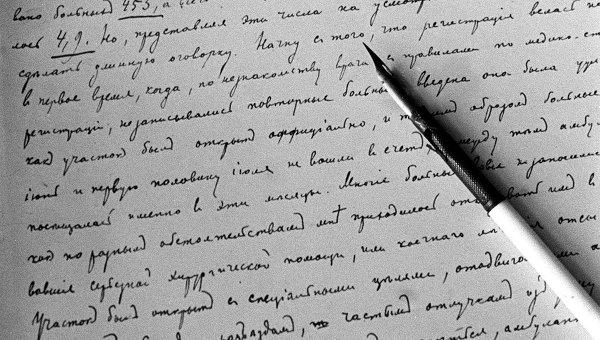 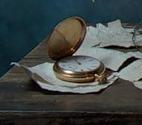 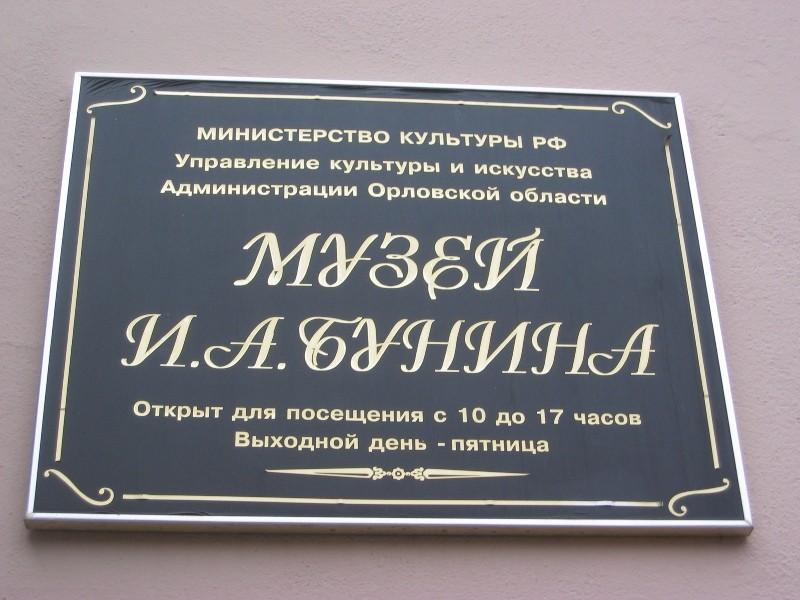 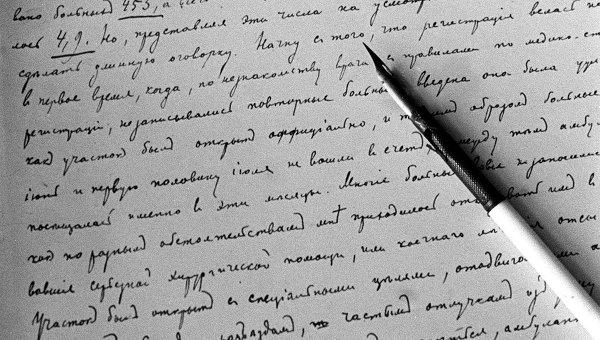 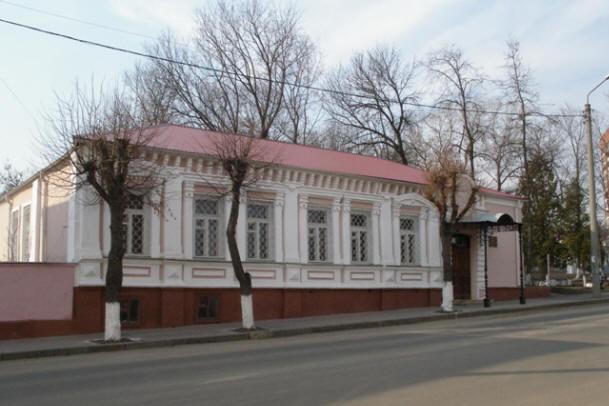 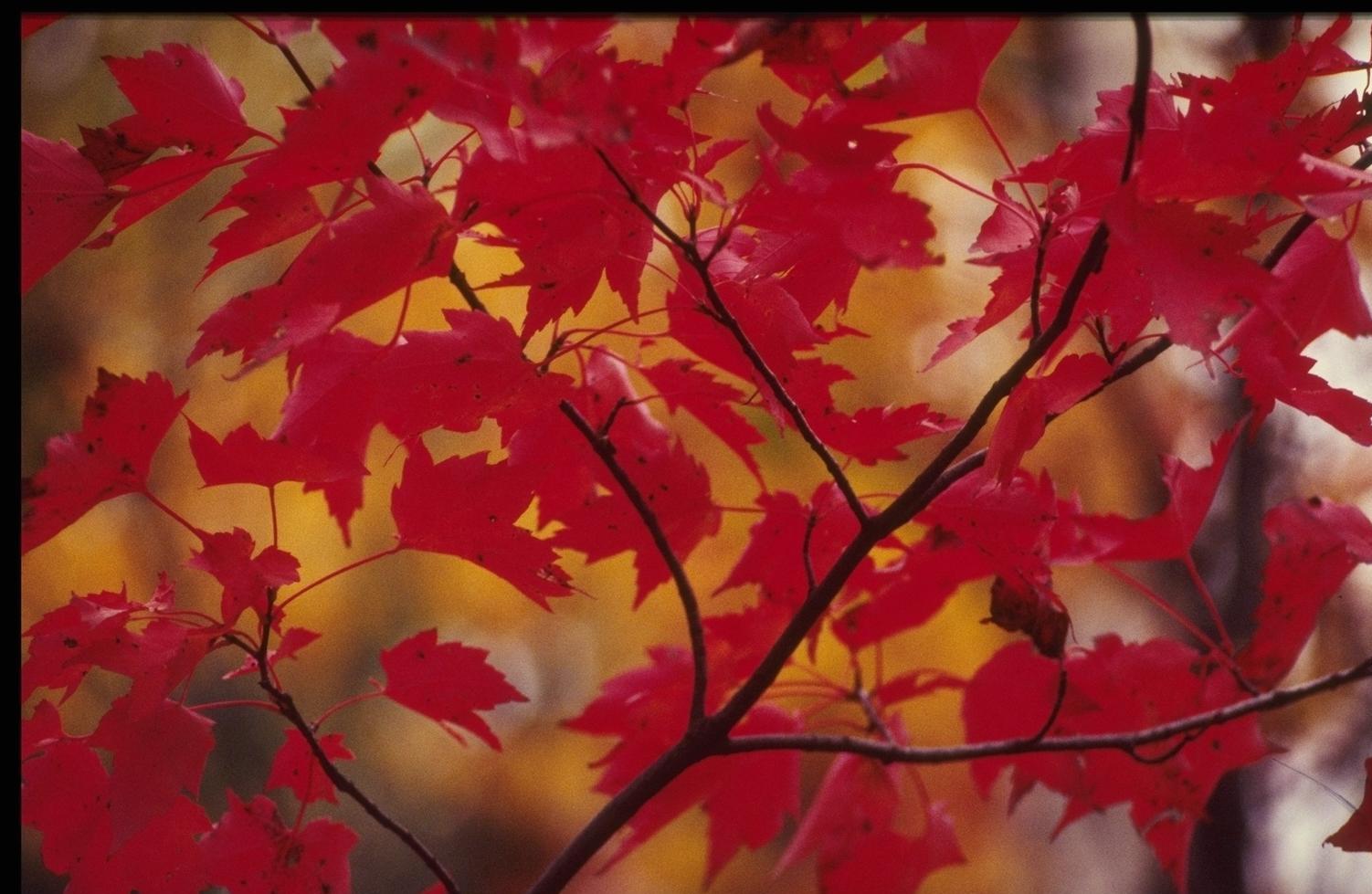 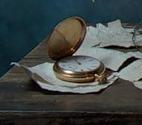 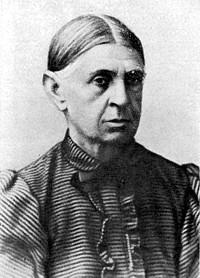 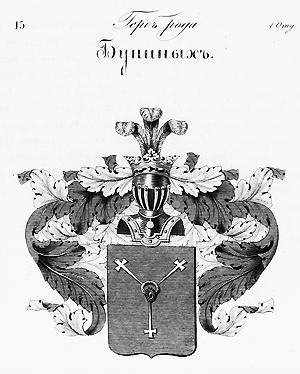 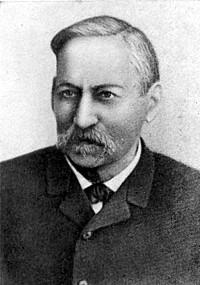 Людмила Александровна Бунина, мать писателя, была натурой кроткой, религиозной, самоотверженной  и склонной к слезам и печали.
Алексей Николаевич Бунин, отец писателя, уездный дворянин с головы до пят: вспыльчивый и отходчивый, азартный,  любивший охоту и пение  под гитару старинных романсов. Воплощал в себе инерцию той жизни,  которую вели его предки, не желая замечать изменившихся условий.
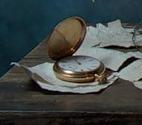 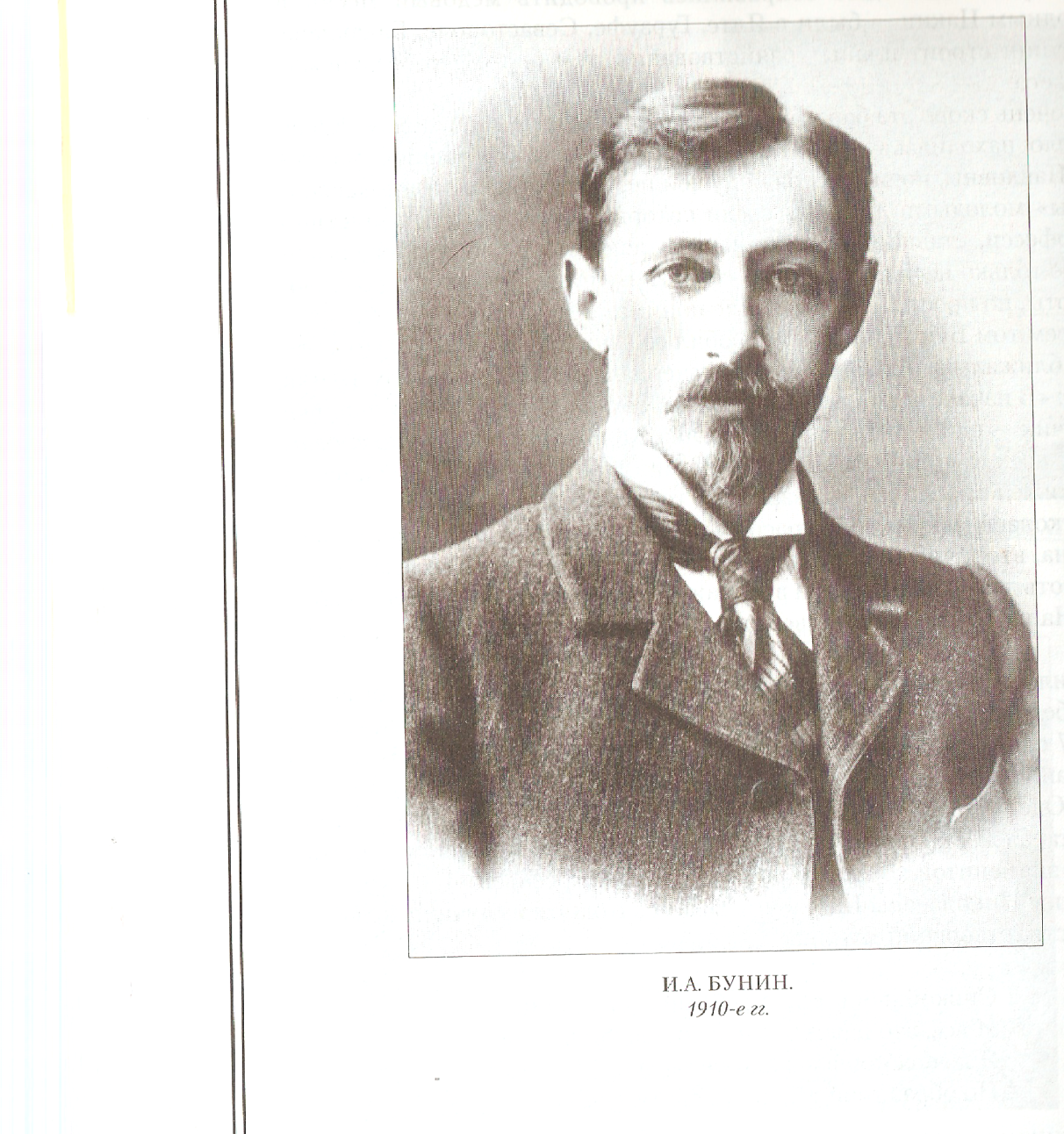 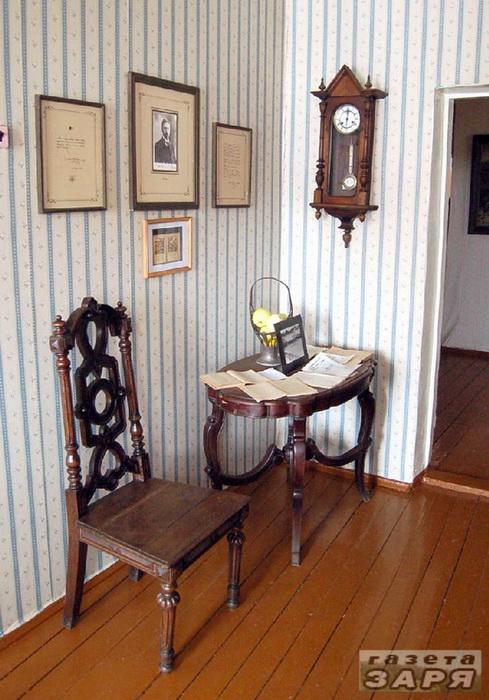 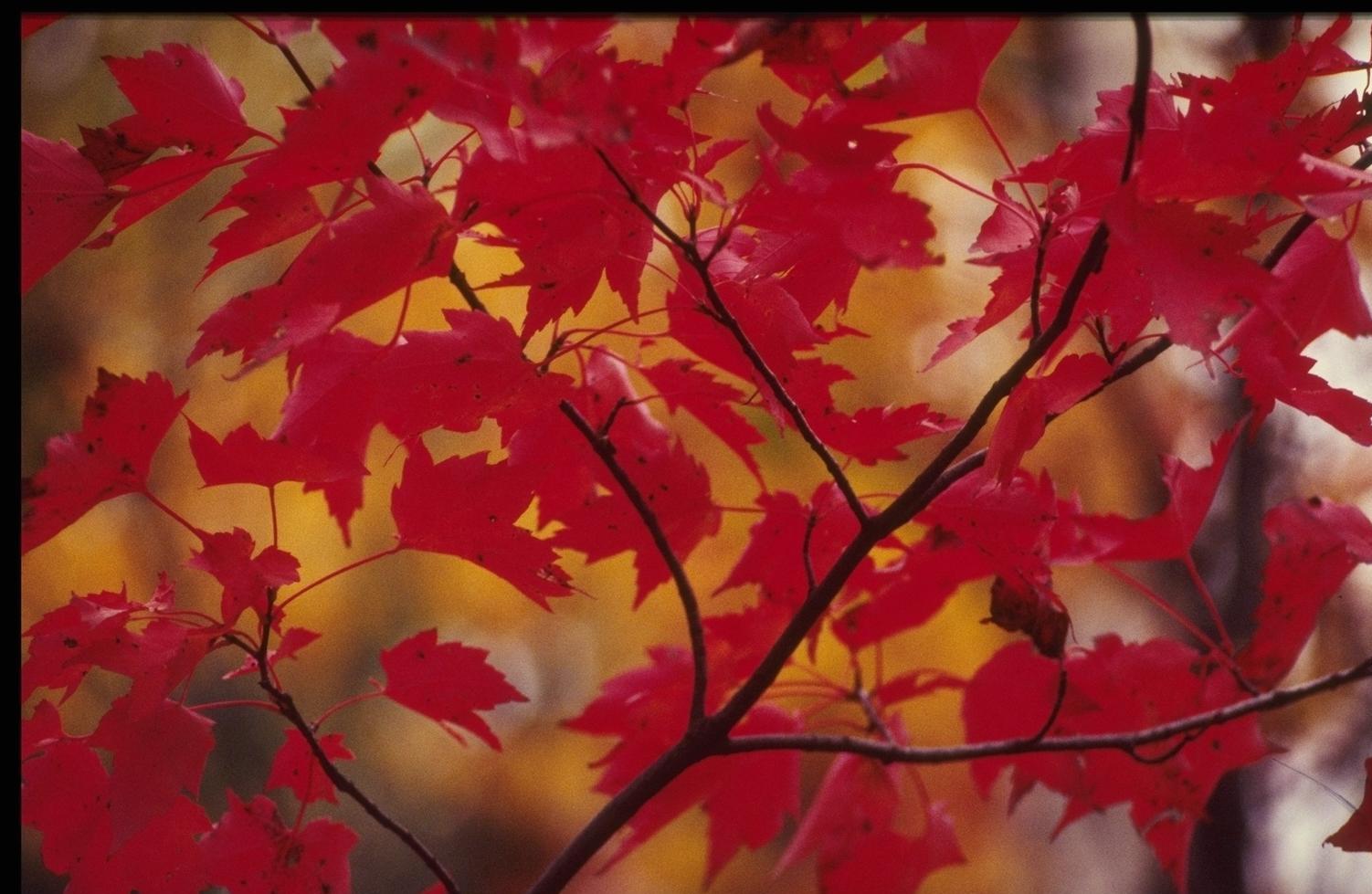 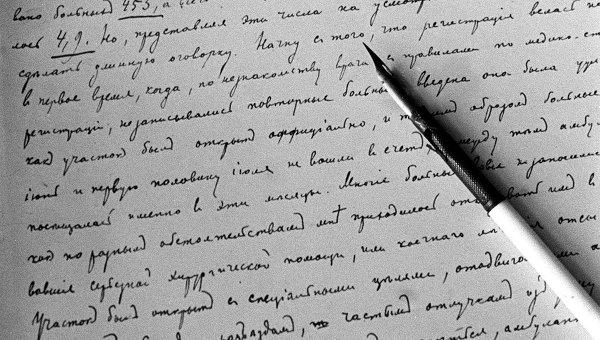 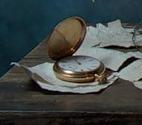 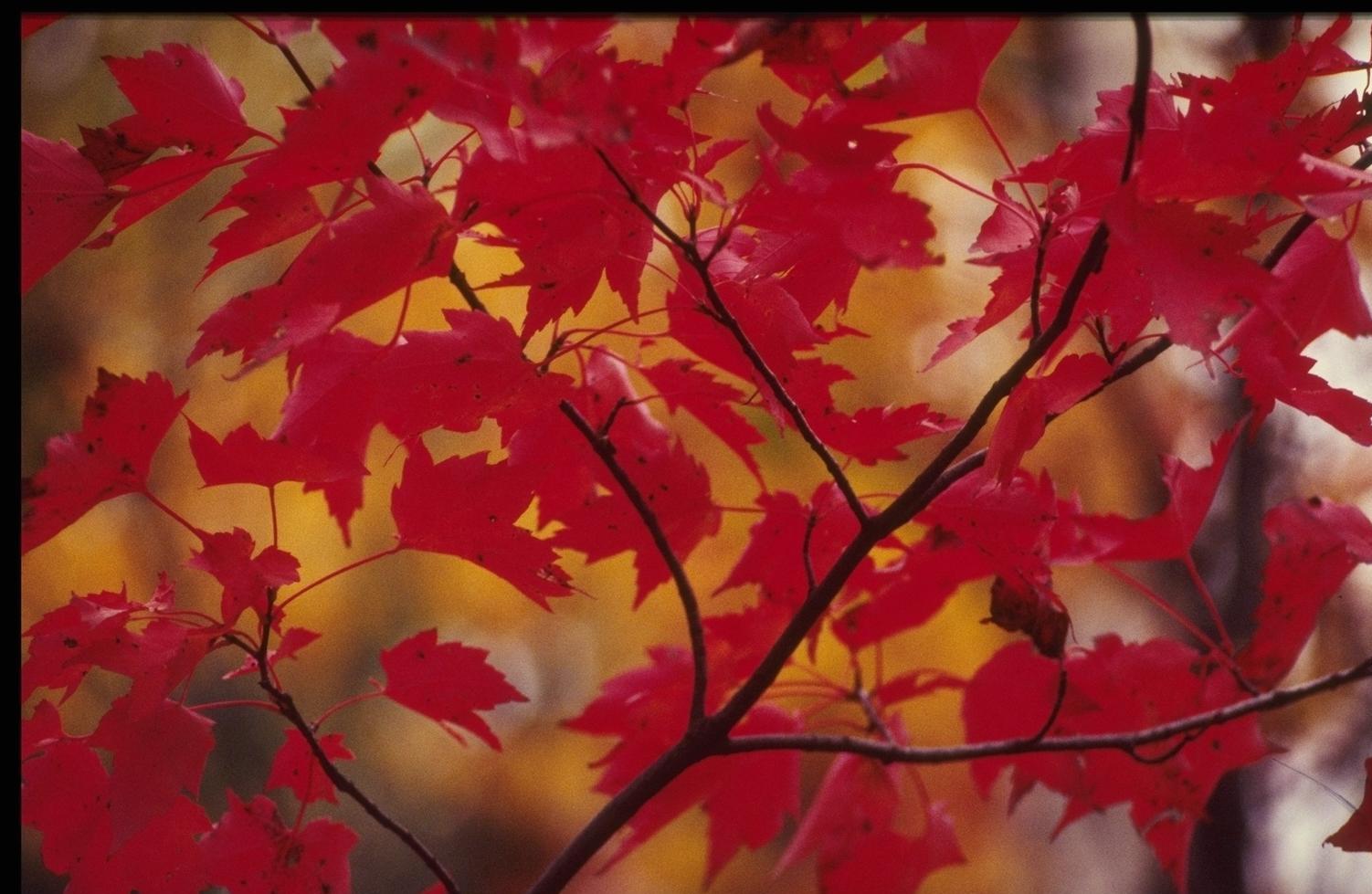 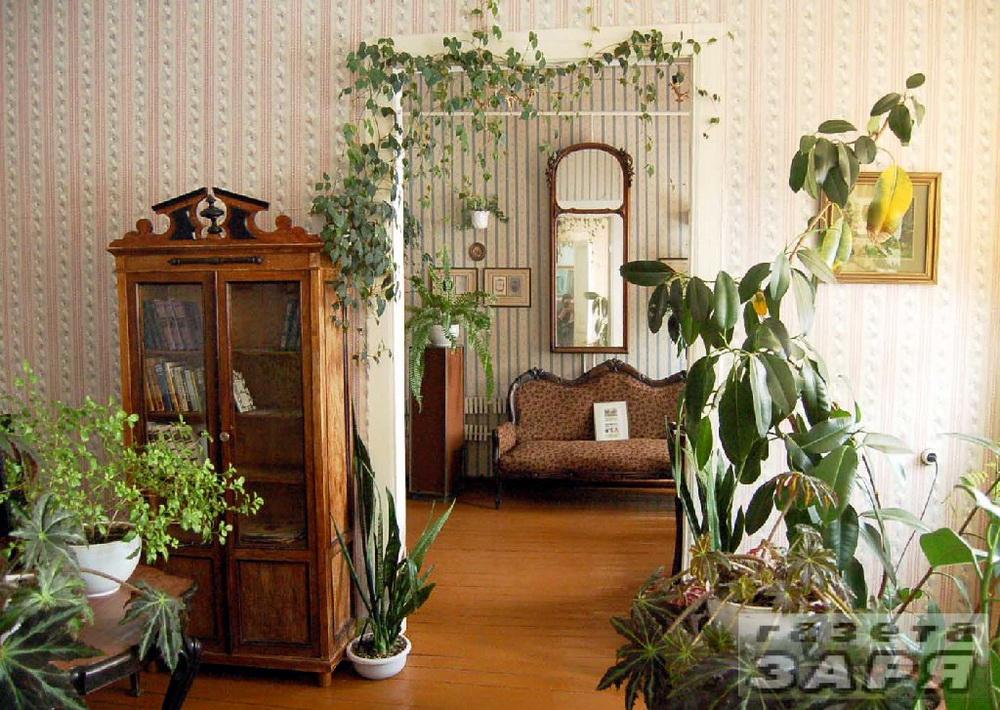 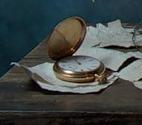 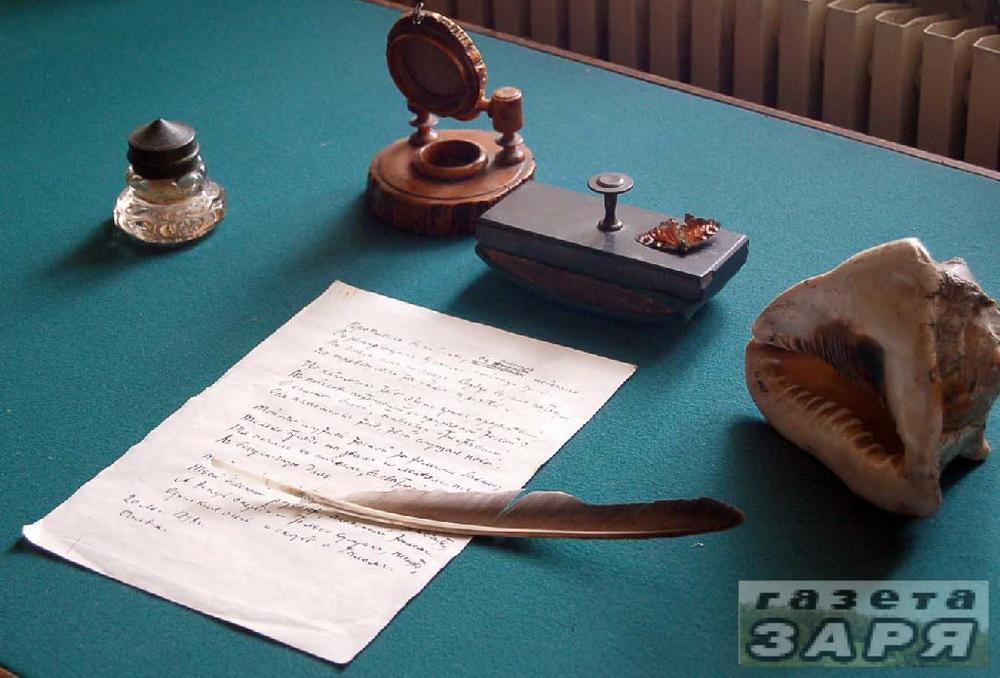 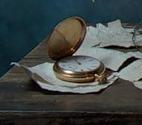 По стёклам радужным, как бархотка сухая,Тревожно бабочка лиловая снуёт…
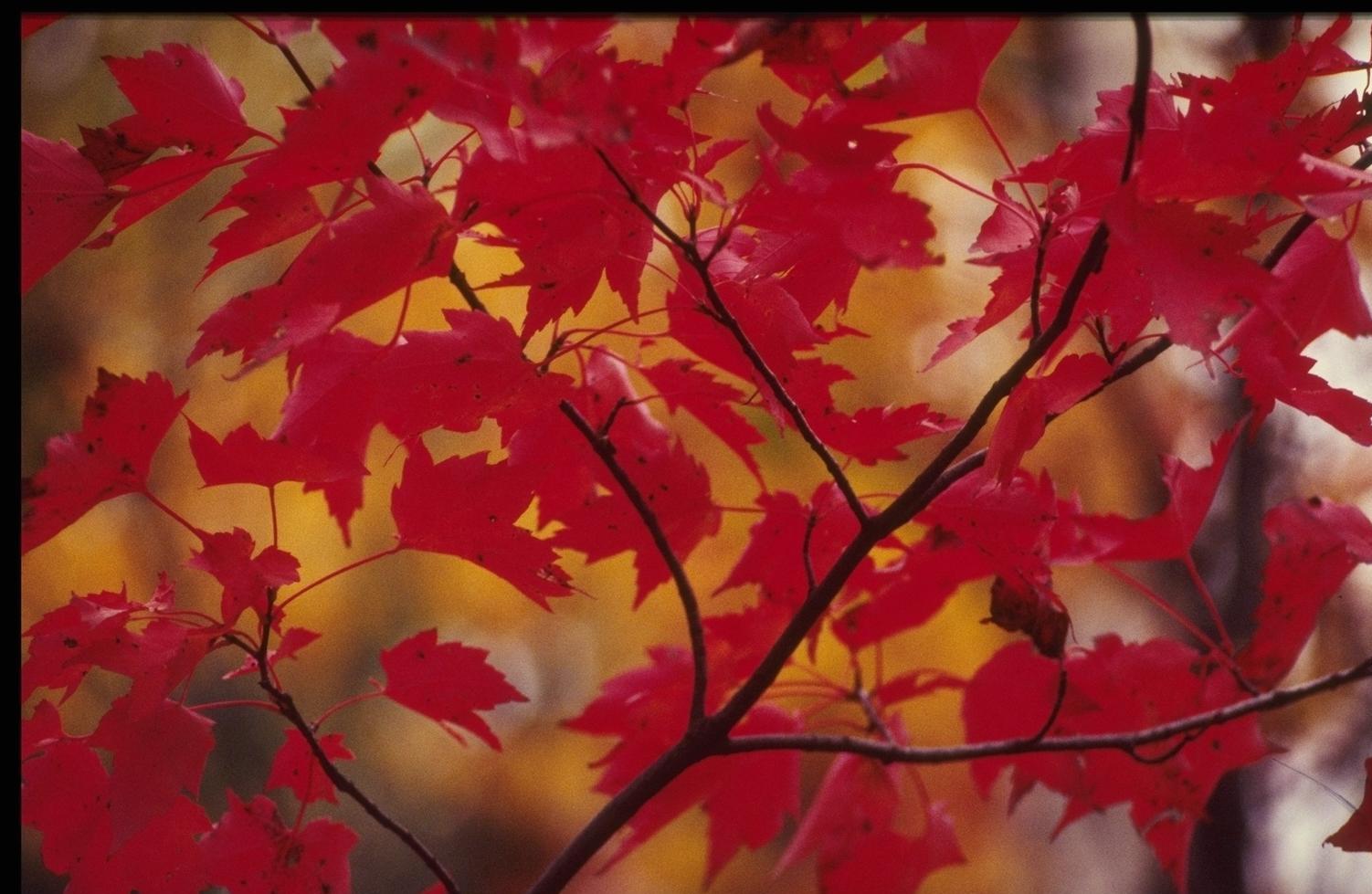 Литературно-мемориальный музей И.А. Бунина, Липецкая область, г. Елец, ул. М. Горького, д. 16
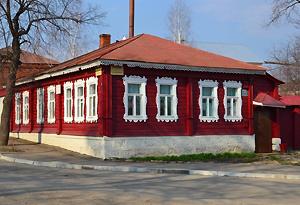 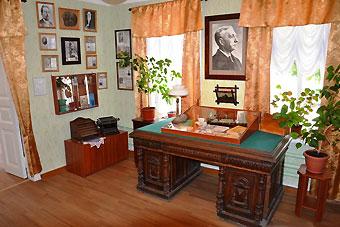 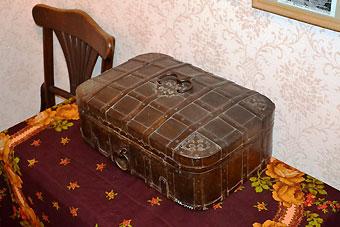 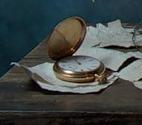 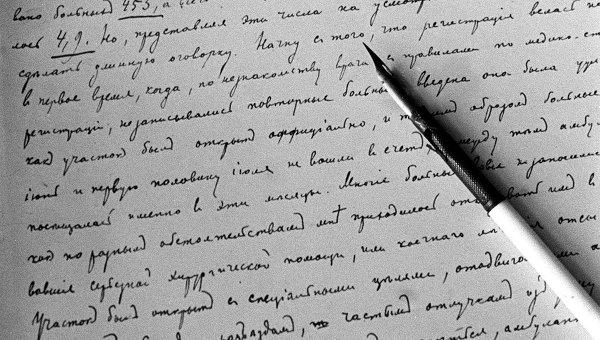 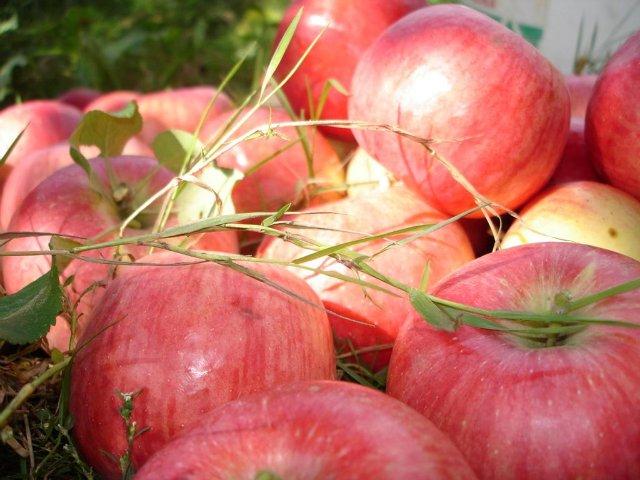 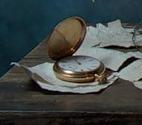 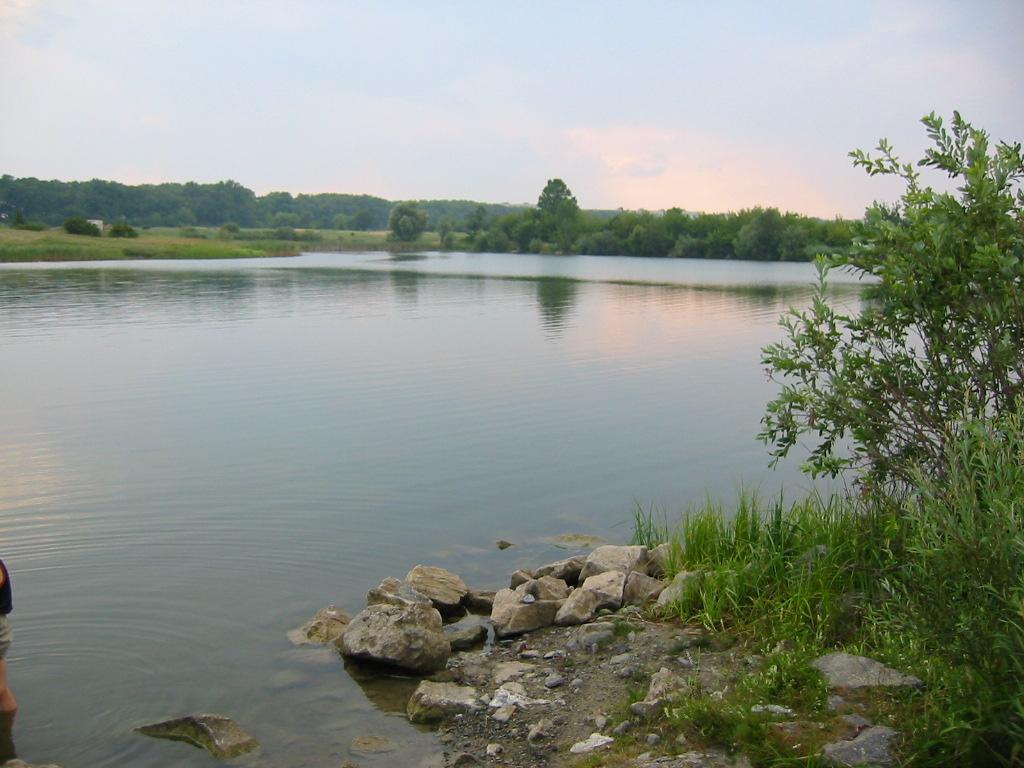 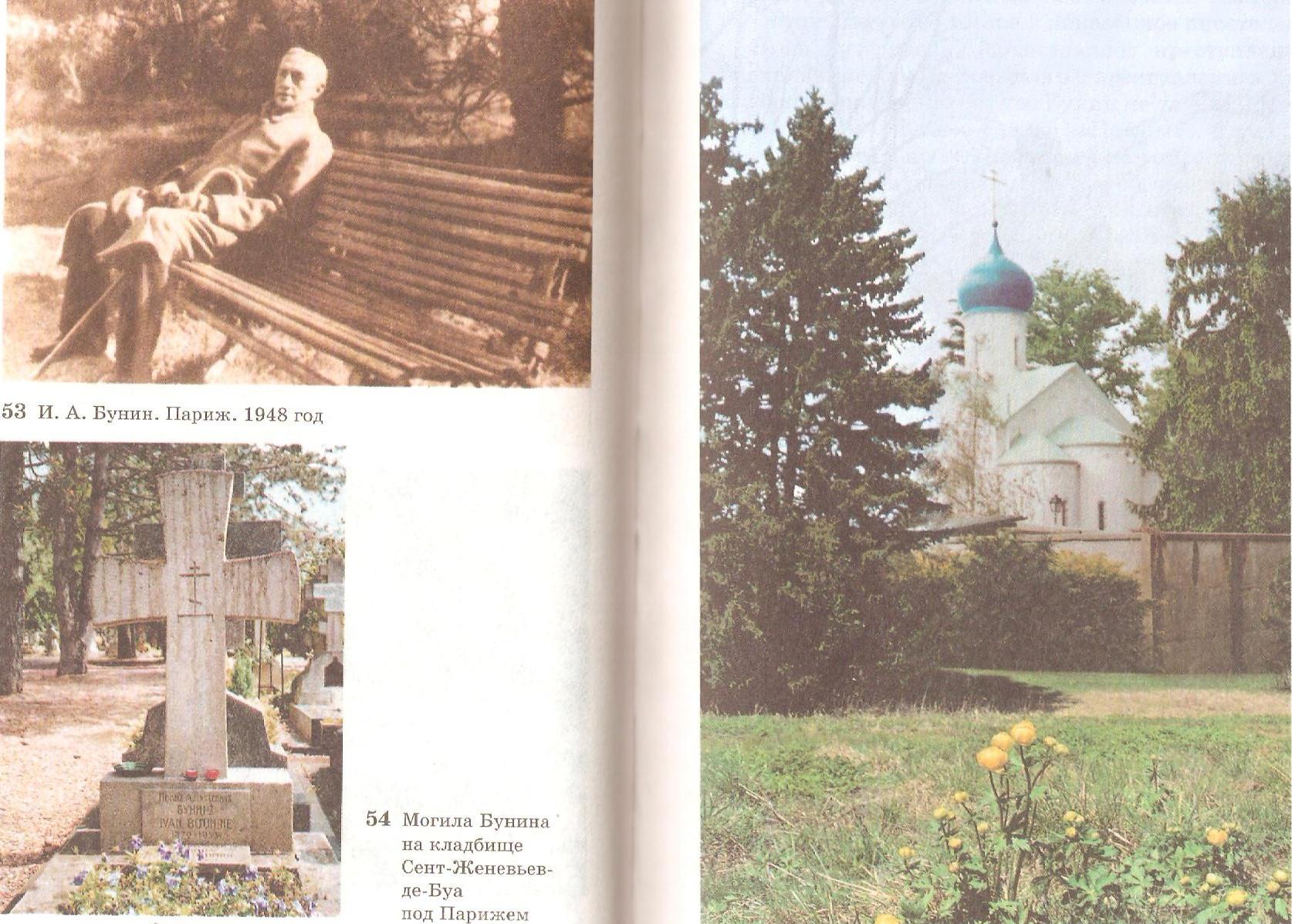 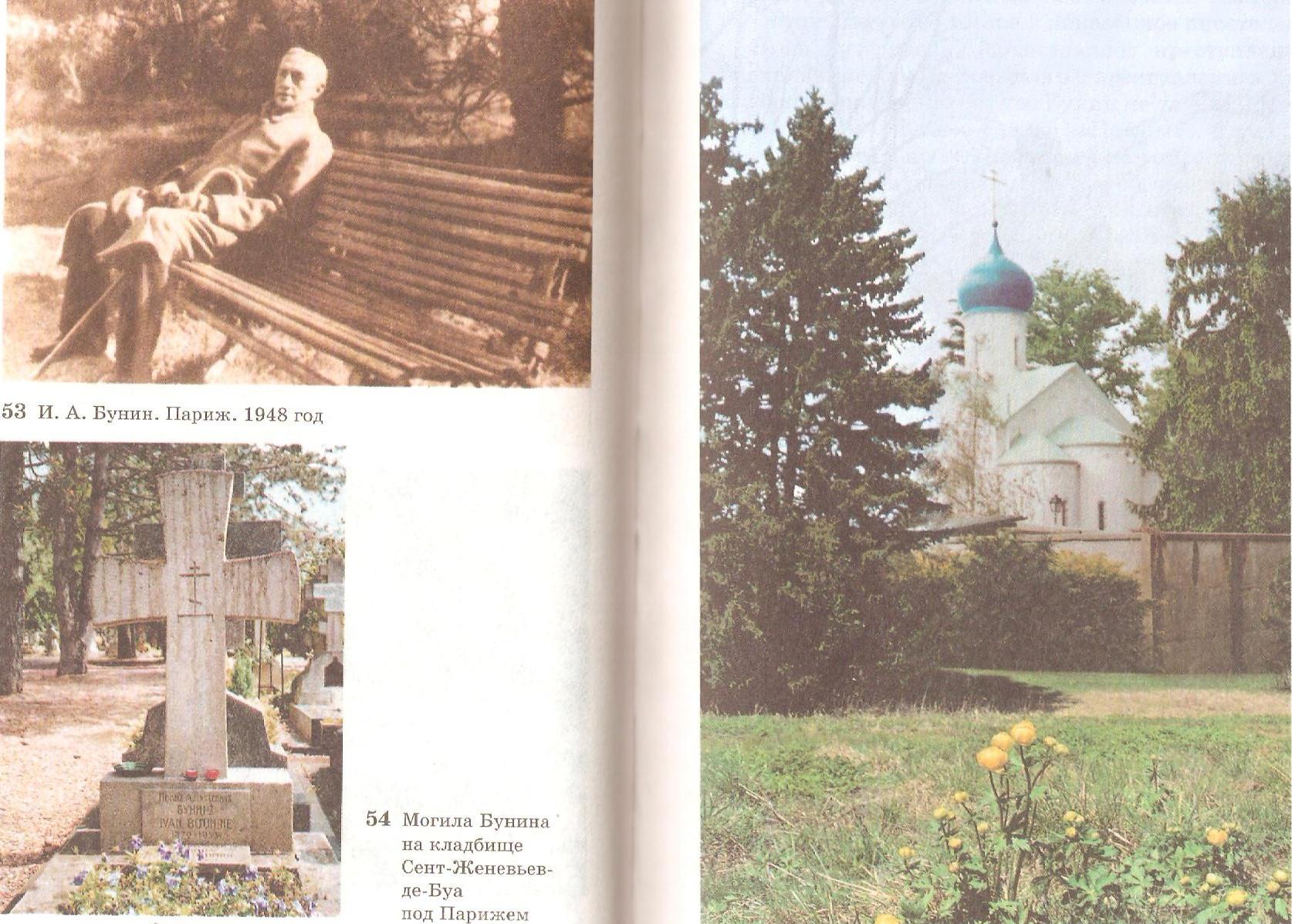 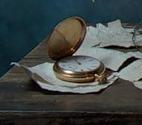 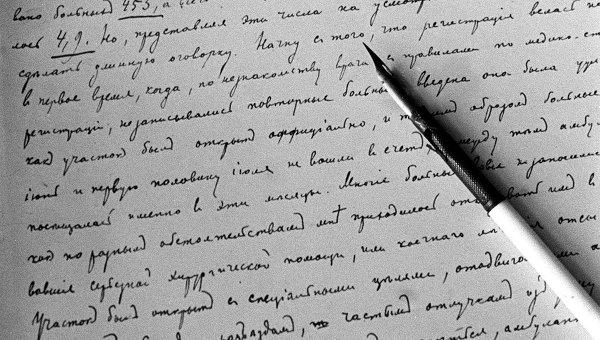 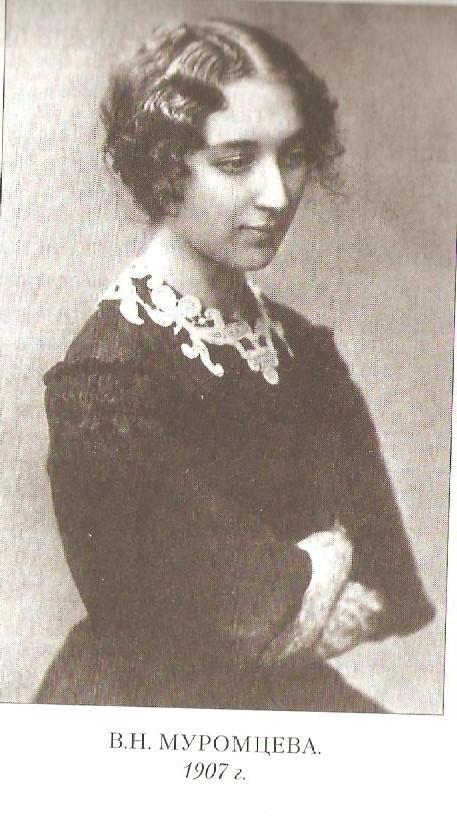 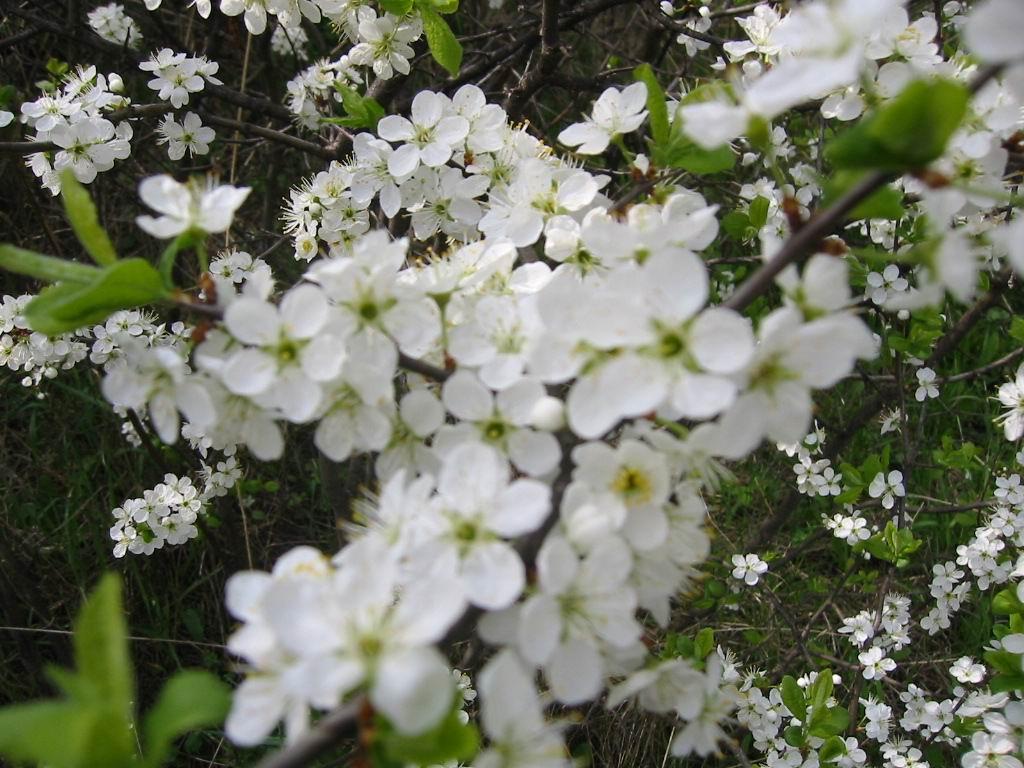 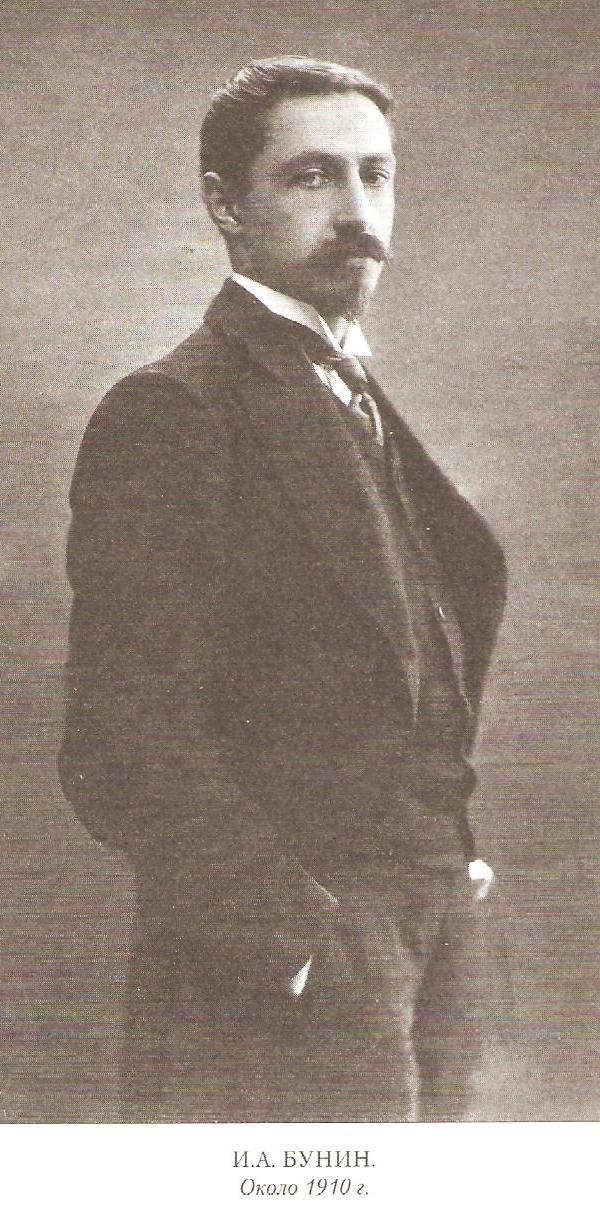 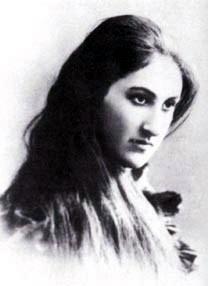 В.Н. Муромцева-Бунина
Анна Николаевна Цакни
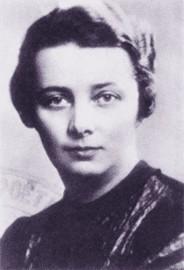 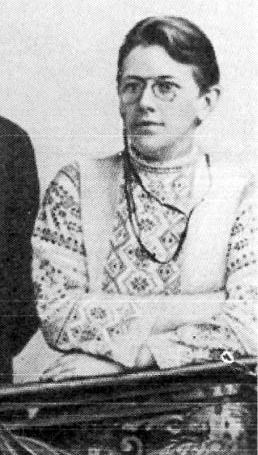 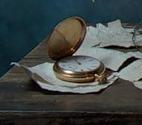 В.Пащенко
Г.Н. Кузнецова
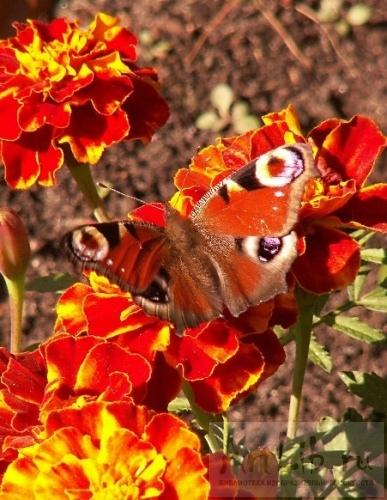 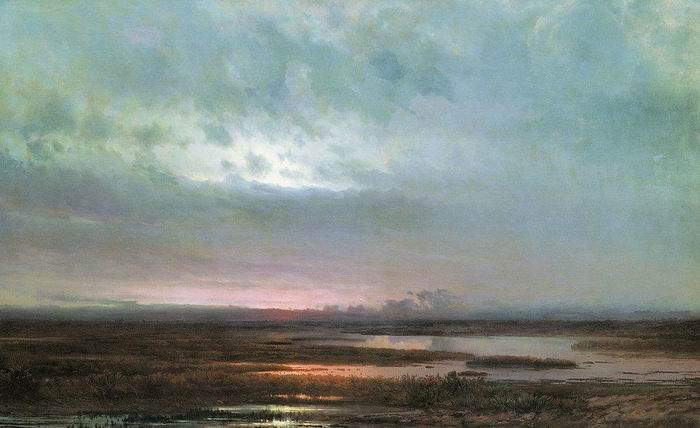 Ту звезду, что качалася в тёмной воде
Под кривою ракитой в заглохшем саду,- 
Огонёк, до рассвета мерцавший в пруде,
Я теперь никогда не найду.

В то селенье, где шли молодые года, 
В старый дом, где я первые песни слагал,
Где я счастья и  радости в юности  ждал,
Я теперь не вернусь никогда, никогда.
1891
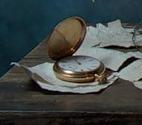 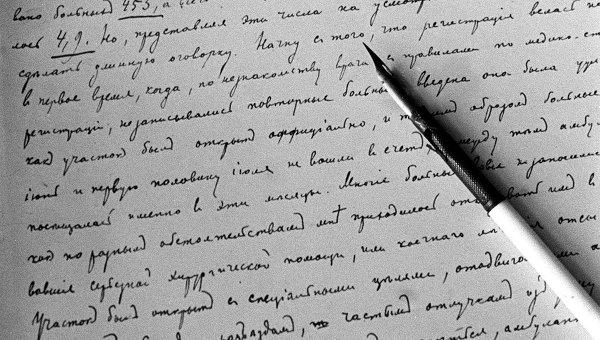 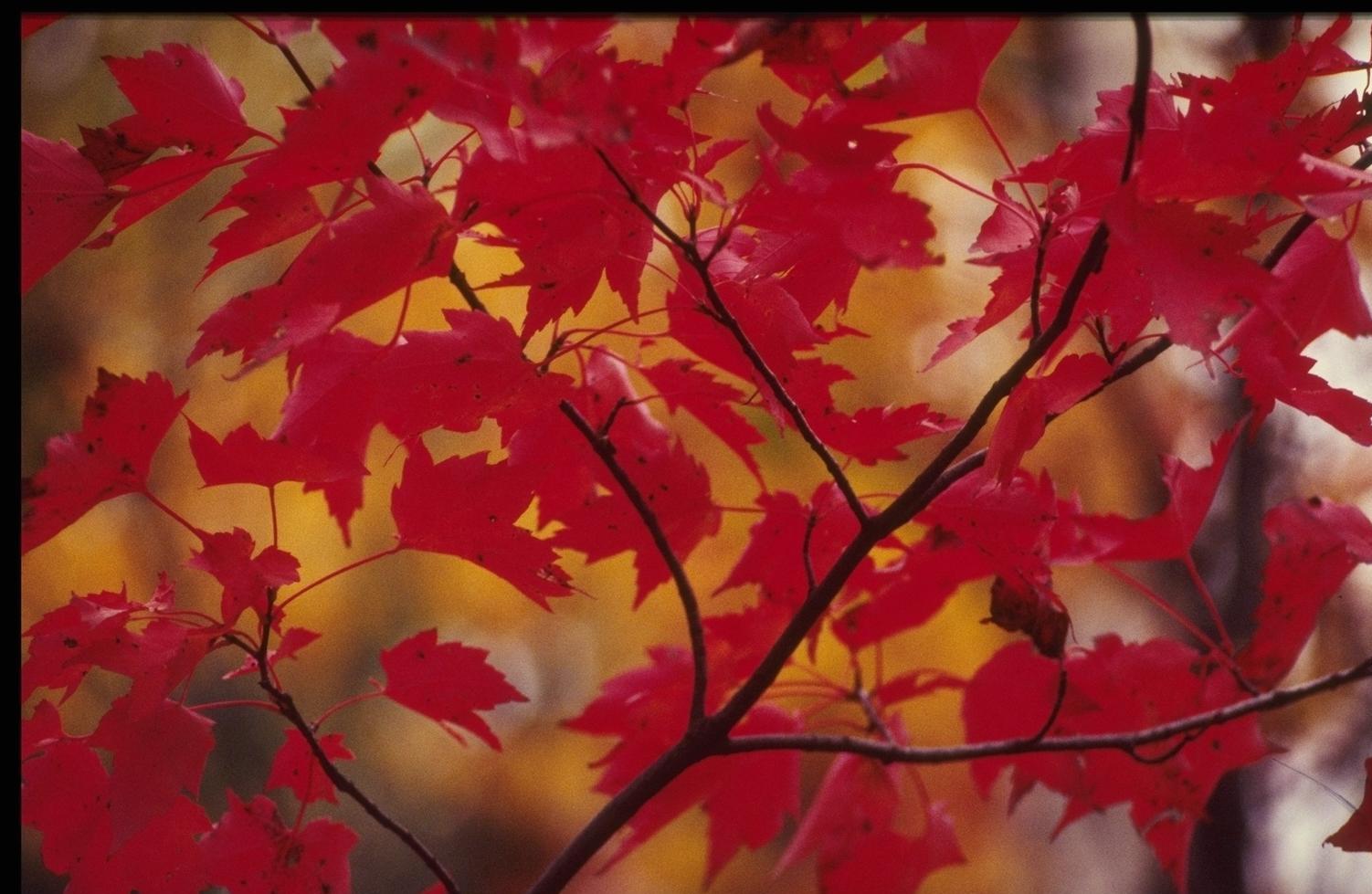 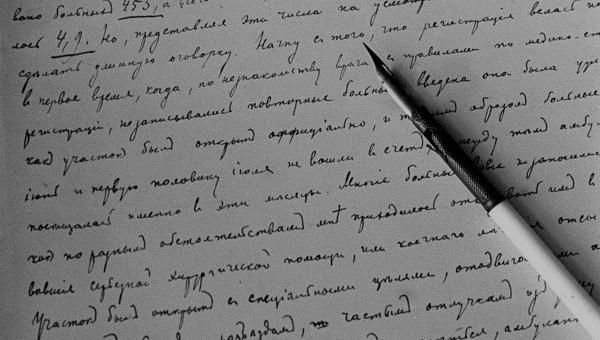 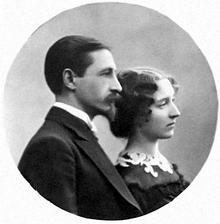 26 января 1920 года Иван Алексеевич Бунин с Верой Николаевной Муромцевой на пароходе под французским флагом  в крошечной каюте отплыл от родного берега. Ему было49 лет. Он – известнейший русский писатель, академик Российской академии наук – никогда больше не увидит Россию. Родина будет ему являться  в снах и раздумьях – в образе любимых городов, полей, лиц. Он всегда будет думать о ней, она станет частью его самого…
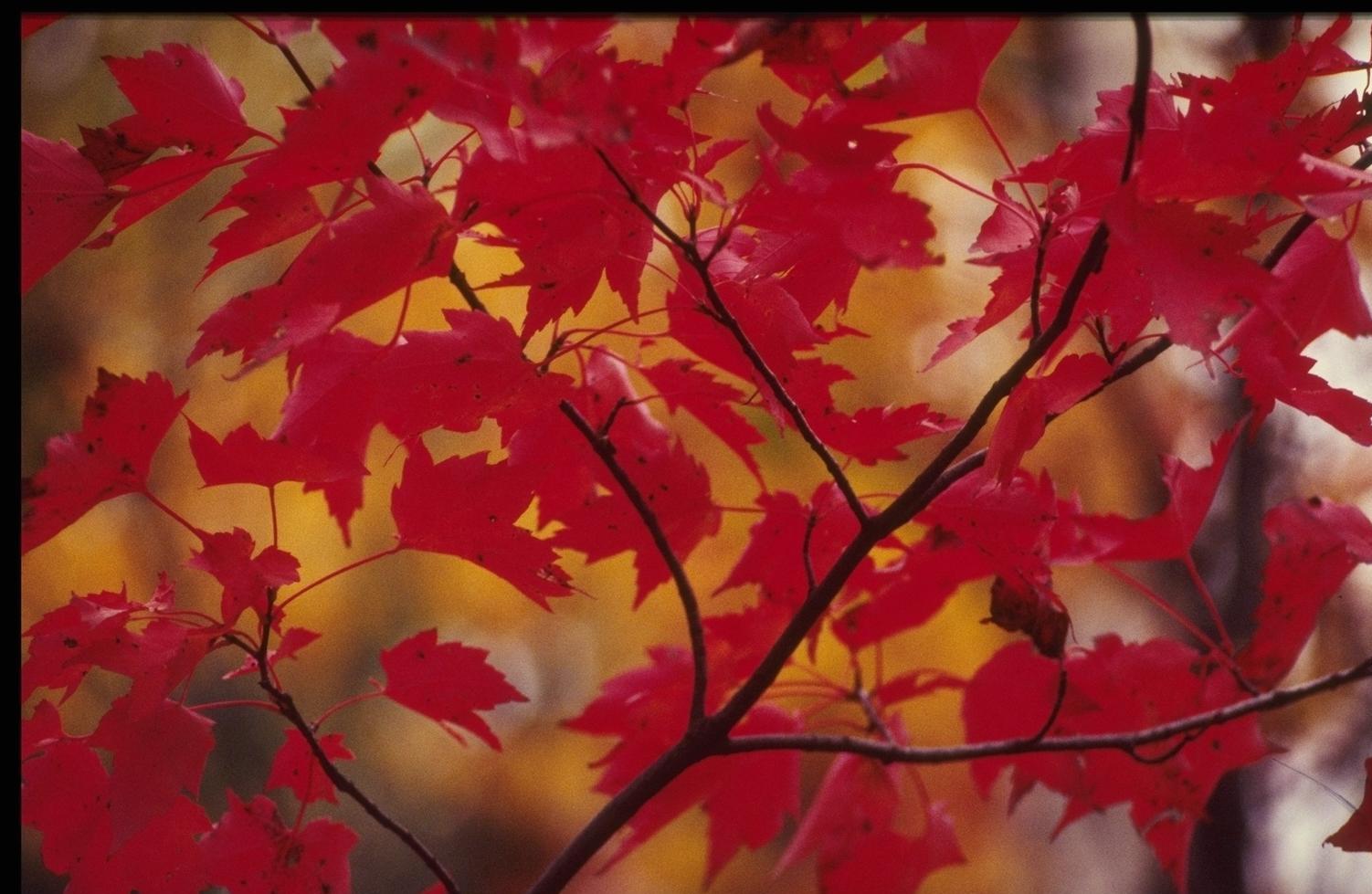 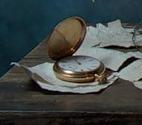 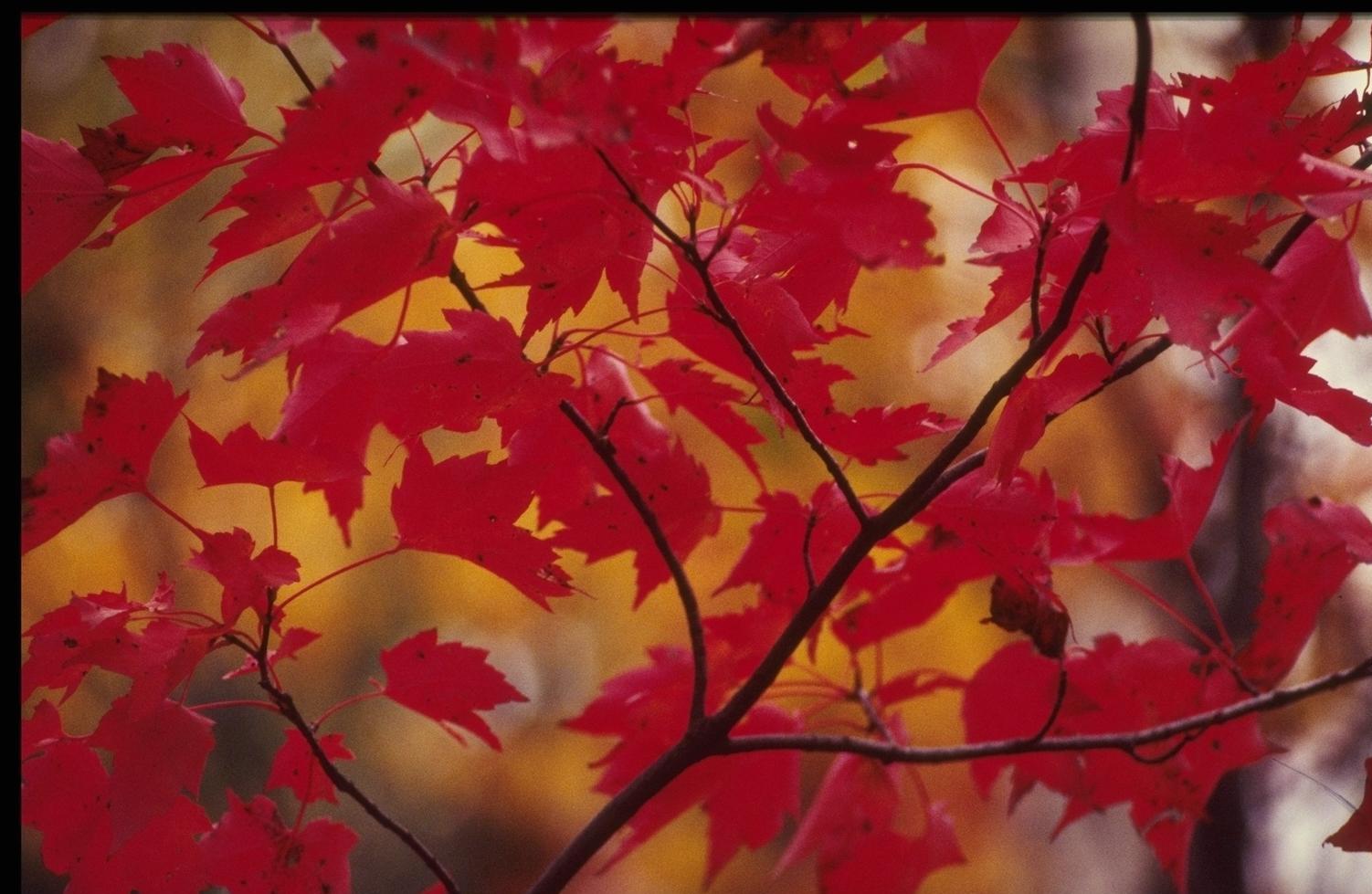 «Талант, красивый, как матовое серебро…» (М.Горький)
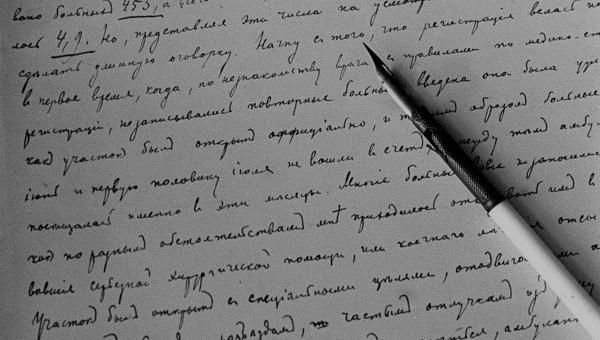 В 1933 году «…за правдивый артистичный талант, с которым он воссоздал в художественной прозе типичный русский характер» Иван Алексеевич Бунин был  награждён Нобелевской премией.  Сам писатель полагал, что  у русской души светлые и тёмные, но почти всегда  трагические основы.
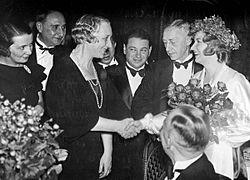 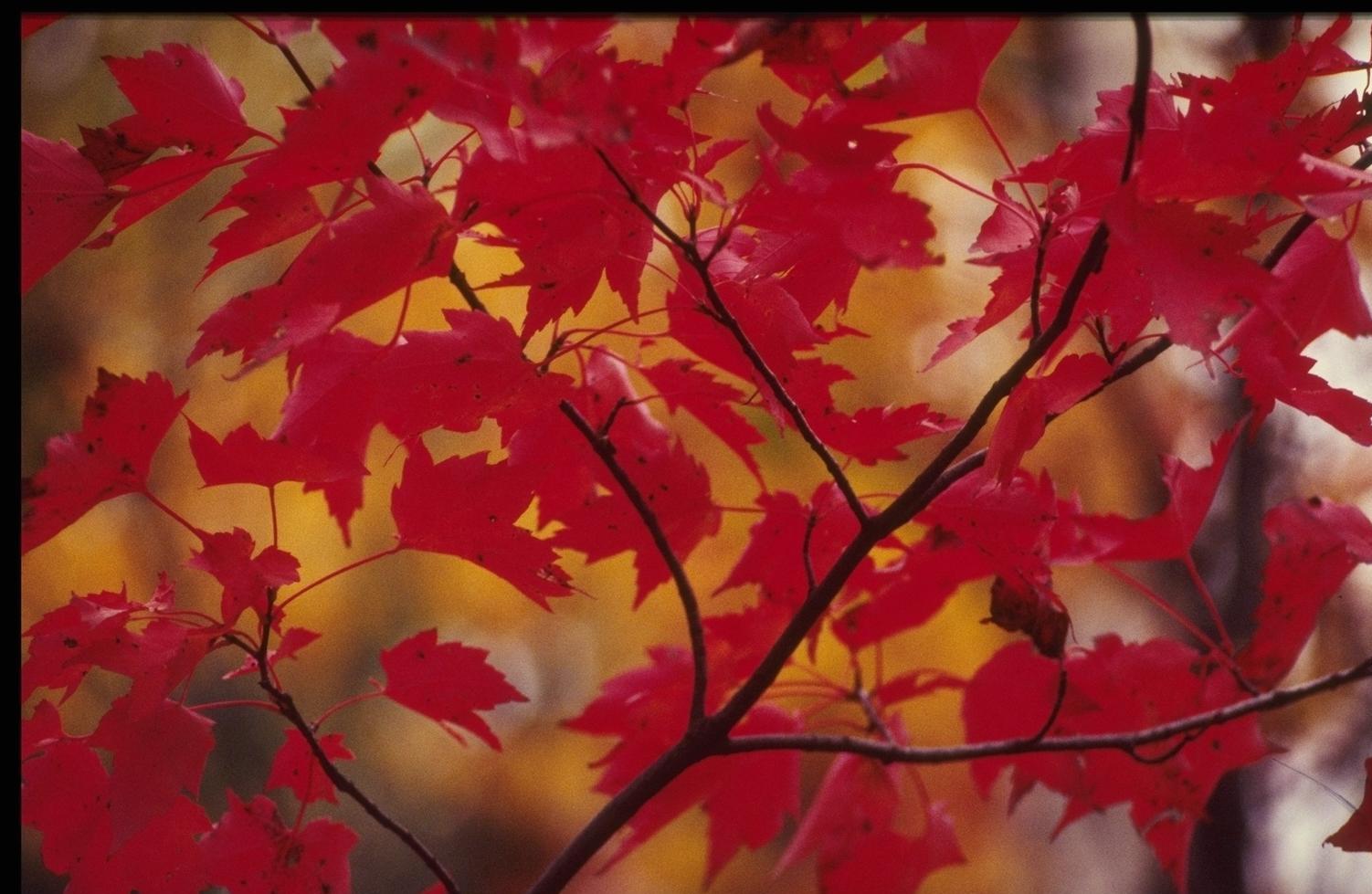 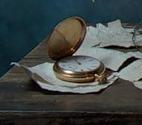 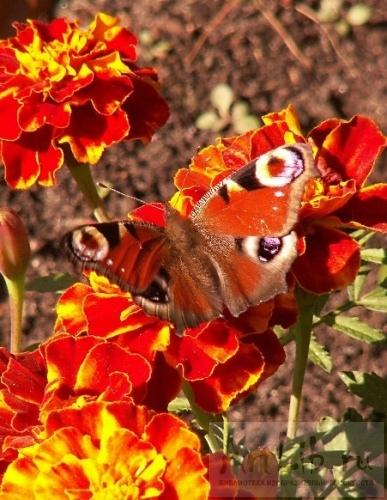 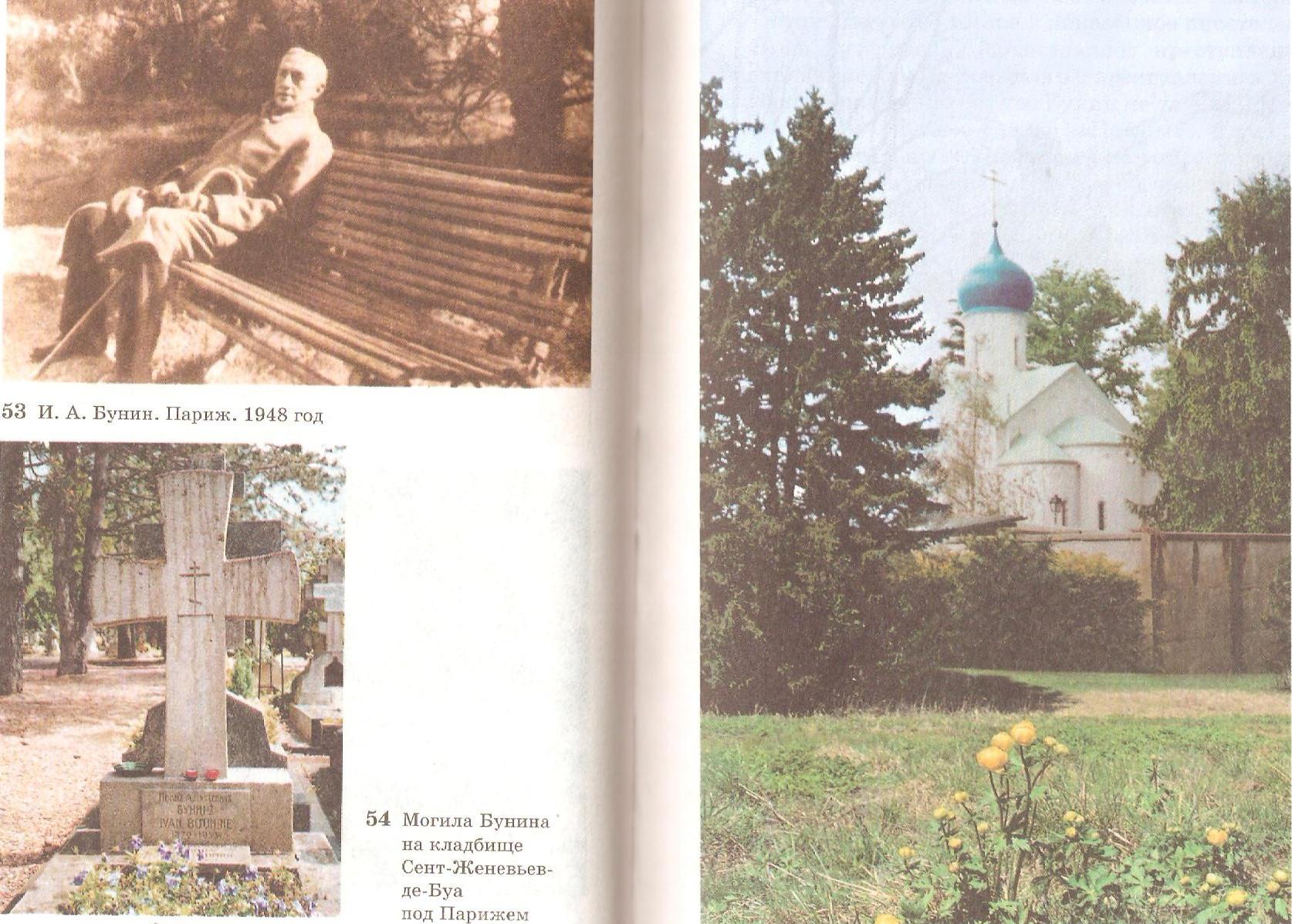 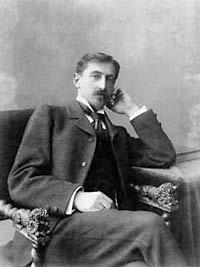 Сент-Женевьев-де-Буа. Могила писателя на русском кладбище под Парижем
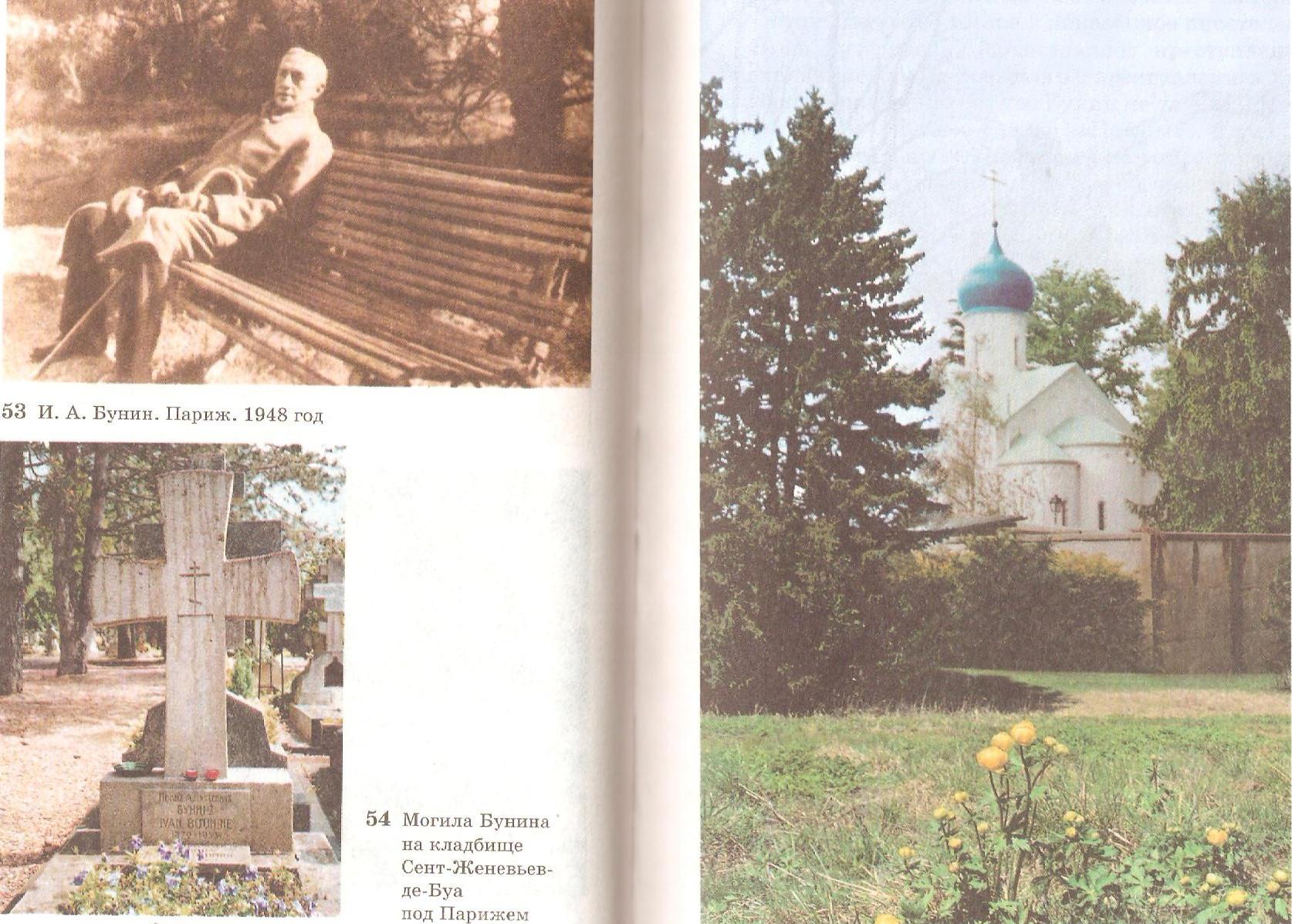 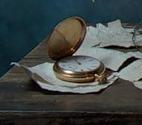 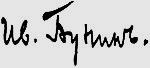 Список источников
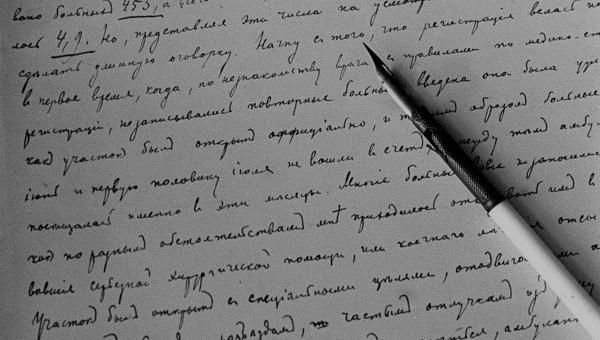 Богданова О.Ю. Бунин в школе: книга для учителя._ М.: Дрофа, 2003. – 304с.
Михайлов  О.Н. И.А. Бунин в жизни и творчестве: учебное пособие для школ, гимназий, лицеев. -  М.: ООО «ТИД «Русское слово – РС», 2010. – 168с.
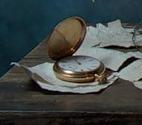